Plant Image Recognition by Transfer Learning and Organ Separated Models
Presenter: Chih-Heng Hsiao
Advisor: Jyh-Shing Roger Jang
Dept. of CSIE, National Taiwan University, Taiwan
Outline
Introduction
Related work
Proposed methods
Experimental results
Conclusions and future work
Introduction
Plant image recognition
Orthosiphon aristatus ?
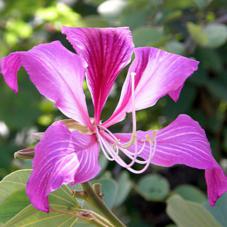 Scutellaria indica ?
Abies kawakamii ?
Rosmarinus officinalis ?
Epipactis helleborine subsp. Ohwii ?
Plant image classifier
True category
[Speaker Notes: 工研院這次的計畫，拍照後去對影像分類，決定他是哪一種類的植物]
ITRI Plant Image Dataset
ITRI full dataset
250 x 250 RGB
Total data : about 200k images
Total class: about 2.4k
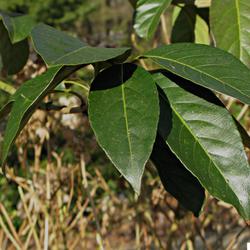 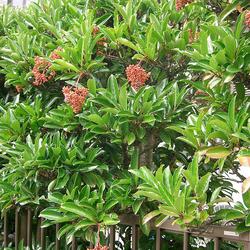 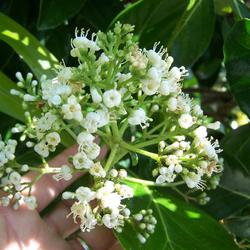 Images of the same category
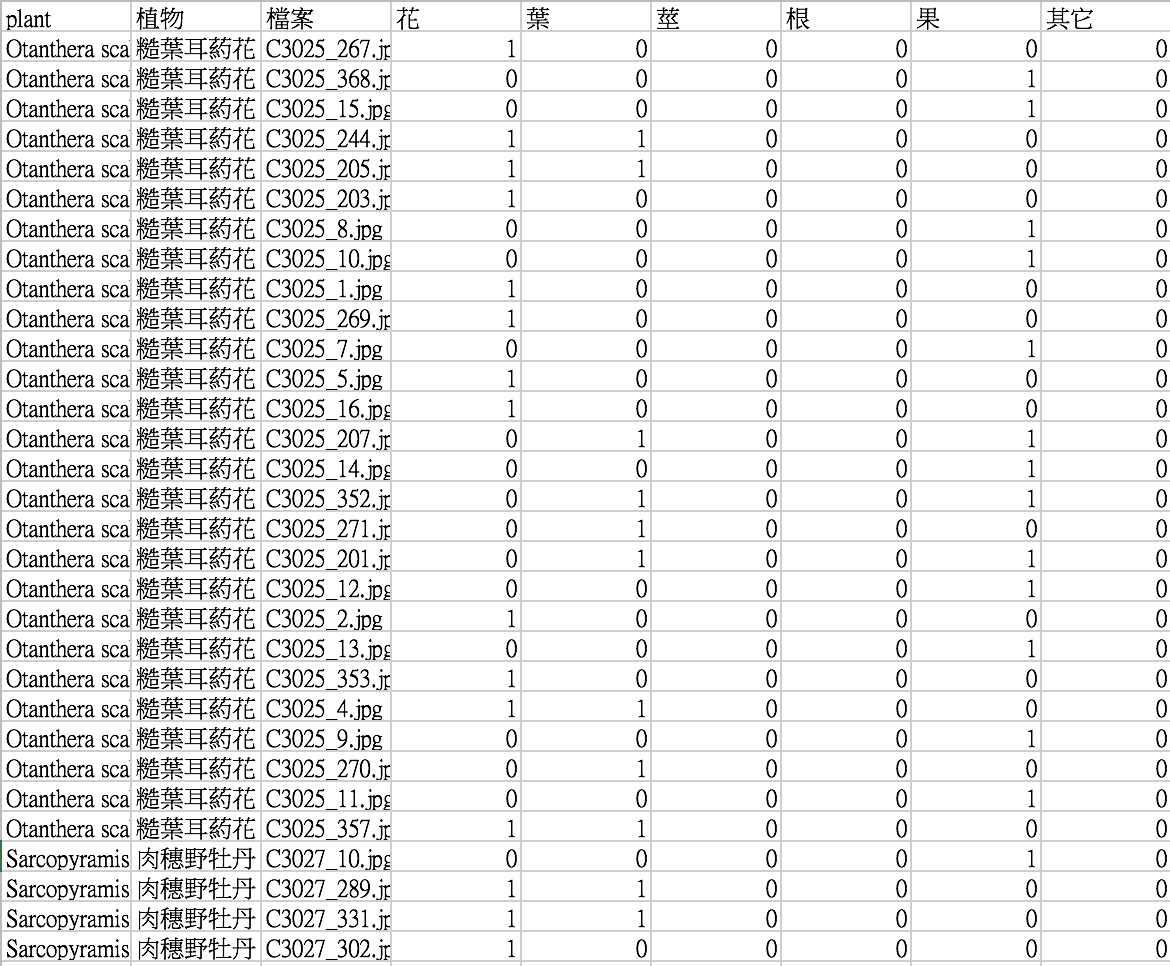 ITRI Plant Image Dataset
ITRI-500 dataset
Top-500 largest classes that have at least one of flower, leaf or fruit labels.
Image count: 107,841(training: 97,054, test: 10,787)
Largest class: 405 images, smallest class: 142 images
ITRI dataset
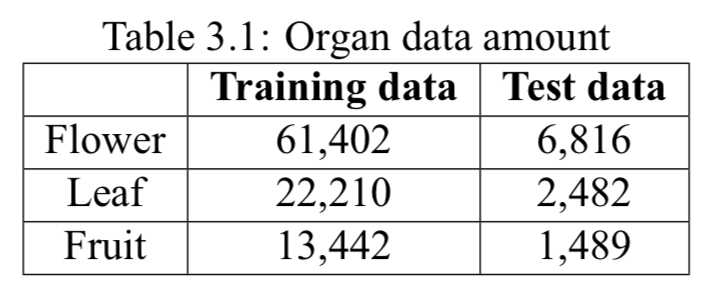 Flower dataset
Fruit dataset
Leaf dataset
Key Methods
Convolution neural network
Currently most effective method to classify images.
Computing power boosted owing to GPU acceleration, which makes complex networks possible to train and use.
Transfer learning
Fine-tune the well-trained model to fit another dataset.
Time-saving for “teaching” the network.
Data augmentation
Rotating, zooming and flipping the training images to enrich the training data.
Multi-model fusion
Use more than one models to increase model accuracy.
Convolution Neural Networks
Convolution layer
Pooling layer
Feature maps
Image
Fully-connected layer
Feature maps
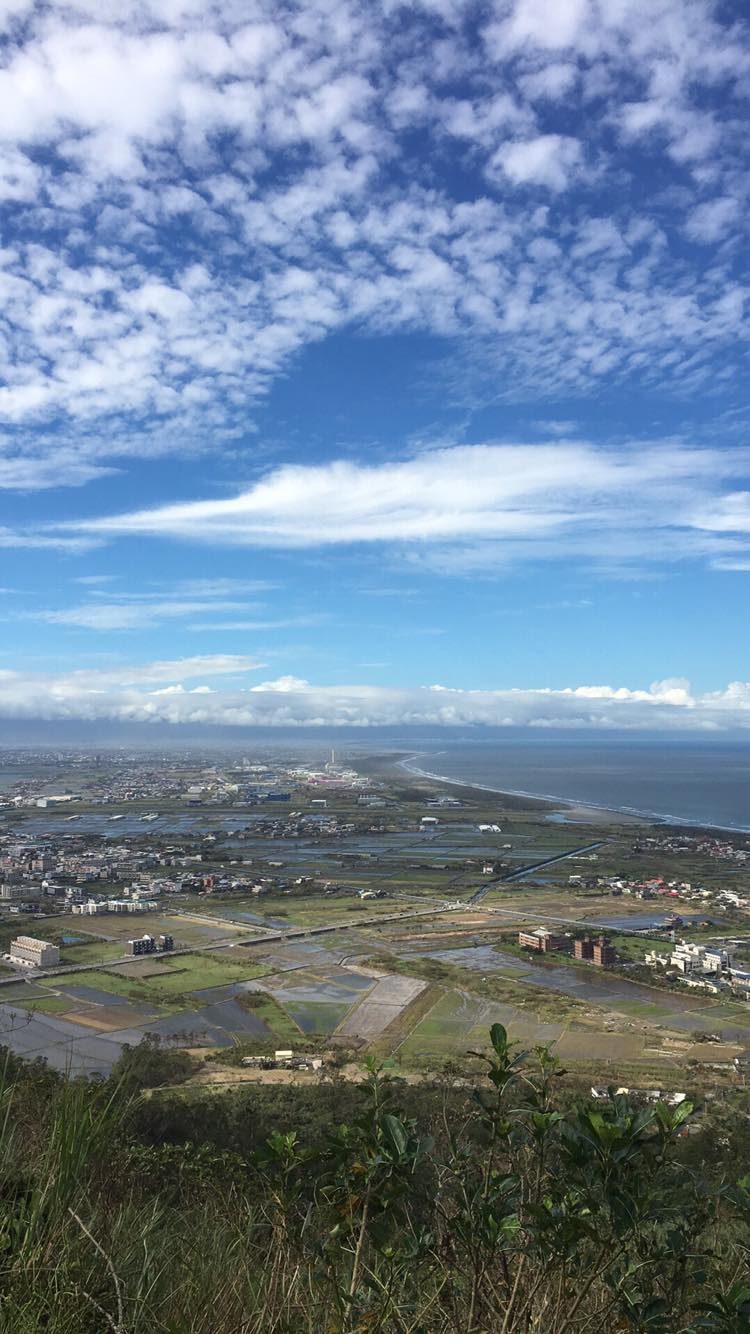 Output
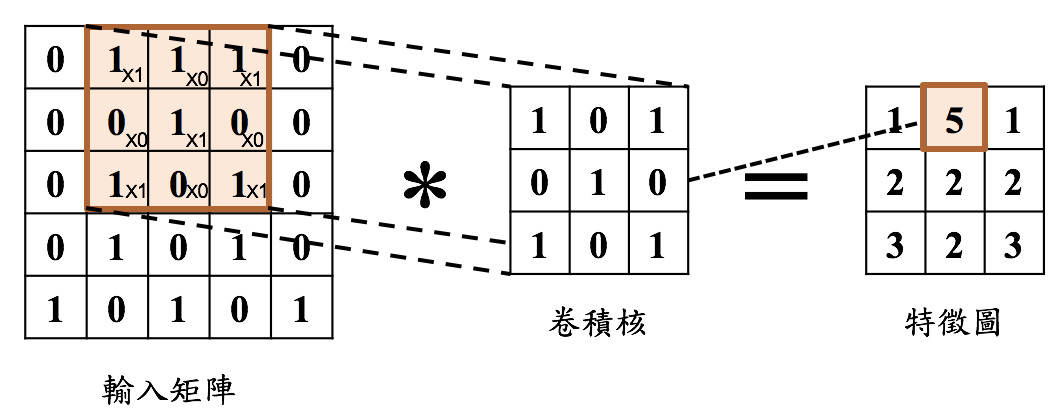 Horizontal Transfer Learning
ITRI
dataset
ImageNet large dataset
Knowledge of classifying various classes
Model B
Model A
Weight transfer
Target results
Vertical Transfer Learning
Fruit dataset
Flower dataset
Leaf dataset
ITRI
dataset
Model B
Model C
Model D
Model A
Weight transfer
Flower target results
Leaf target results
Fruit target results
Related Work
Reference papers
Christian Szegedy, Vincent Vanhoucke, Sergey Ioffe, Jonathon Shlens, Zbigniew Wojna , " Rethinking the Inception Architecture for Computer Vision" , in The IEEE Conference on Computer Vision and Pattern Recognition (CVPR), 2016, pp. 2818-2826 
Kaiming He, Xiangyu Zhang, Shaoqing Ren, Jian Sun , " Deep Residual Learning for Image Recognition" in The IEEE Conference on Computer Vision and Pattern Recognition (CVPR), 2016, pp. 770-778
Franc¸ois Chollet , " Xception: Deep Learning with Depthwise Separable Convolutions "
Christian Szegedy, Sergey Ioffe, Vincent Vanhoucke, Alex Alemi, " Inception-v4, Inception-ResNet and the Impact of Residual Connections on Learning”
Karen Simonyan and Andrew Zisserman. Very deep convolutional networks for large-scale image recognition. CoRR, abs/1409.1556, 2014.
Model Candidates (1/2)
Transfer learning model selection (Top-5)
Inception V3
Top 1 accuracy on Imagenet 2012 : 78.8%
Highly improved compare to the first inception net version.
InceptionRes V2
Top 1 accuracy on Imagenet 2012 : 80.4%
Combine the ResNet concept with inception net.
Xception
Top 1 accuracy on Imagenet 2012 : 79.0%
Extreme version of inception net, separate all the channel and spatial feature learning.
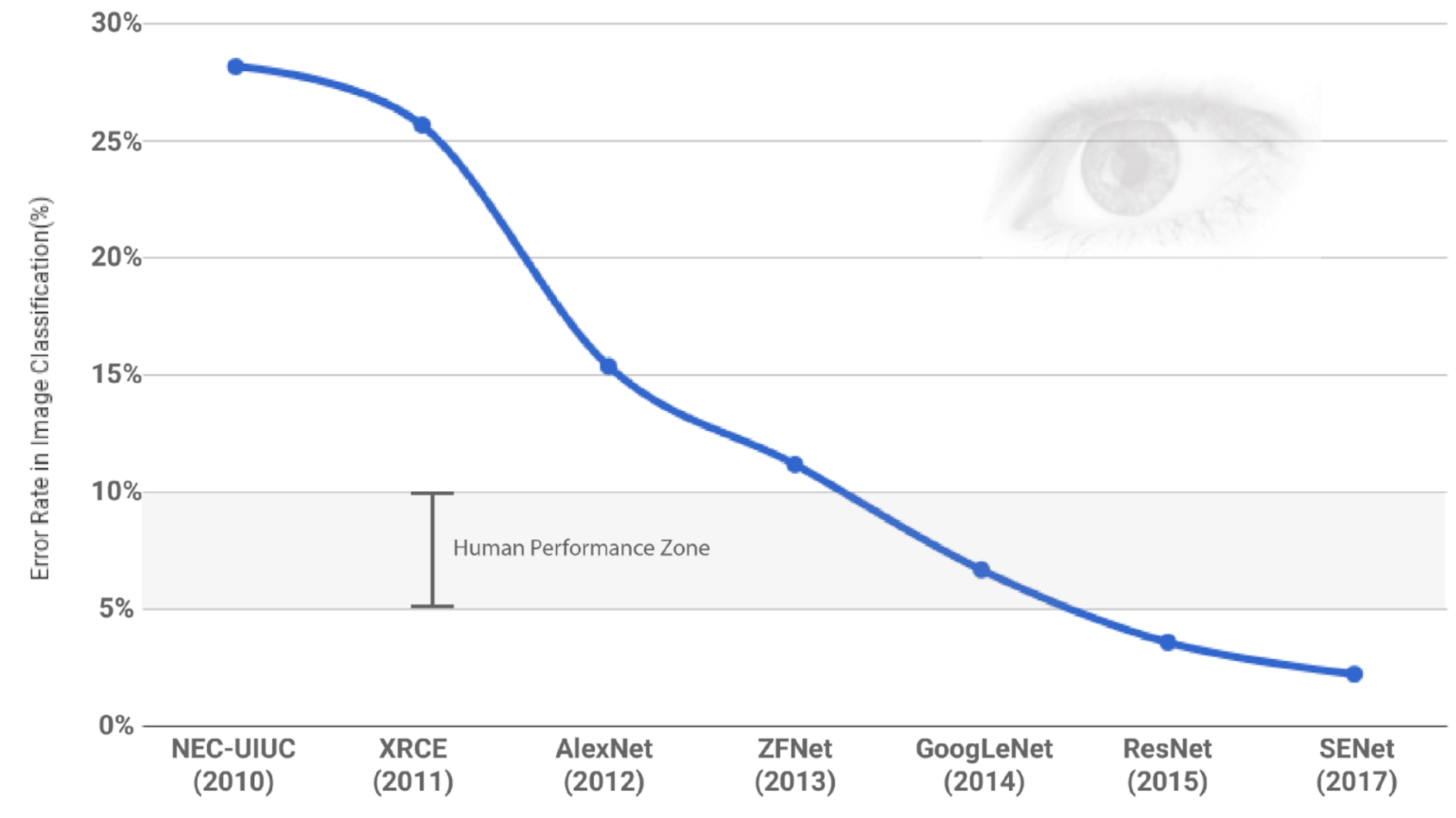 Source image: https://goo.gl/7FHkTK
Model Candidates (2/2)
Transfer learning based on Google nets
Inception V3 (2015)
Top-1 accuracy on Imagenet 2012 : 78.8%
Trainable parameters: 23,851,784 
Highly improved compare to the first inception net version.
Xception (2016)
Top-1 accuracy on Imagenet 2012 : 79.0%
Trainable parameters: 22,910,480  
Extreme version of inception net, separate all the channel and spatial feature learning.
InceptionRes V2 (2017)
Top-1 accuracy on Imagenet 2012 : 80.4%
Trainable parameters: 55,873,736  
Combine the ResNet concept with inception net.
Inception V3
Features
Sparsely connected architectures: different size kernel learn separately and concatenate to form feature maps for next layer.
[1, 1] convolutions kernel to learn separately from space and channel.




Auxiliary classifiers: prevent gradient vanishing problem, reduce converge time.
Decompose convolution kernel from [n, n] to [n, 1] * [1, n], reduce computing steps.
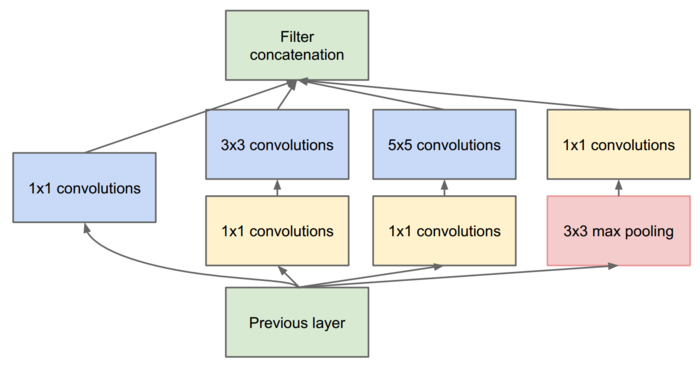 InceptionRes V2
Features
Advanced version of inception V3.
Residual block
Feed-forward path to reduce converge time 
Avoid gradient vanishing problem
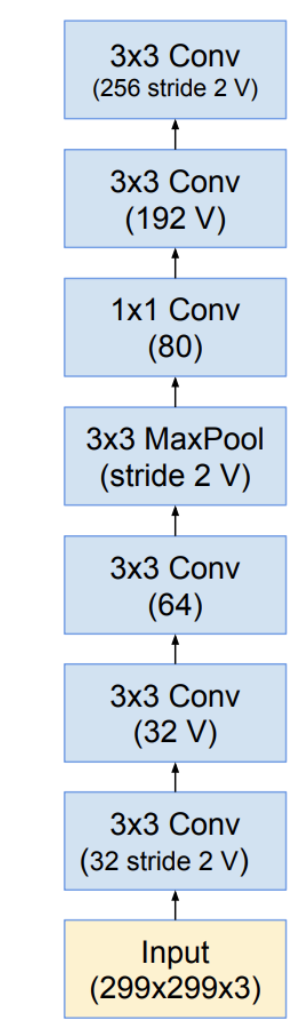 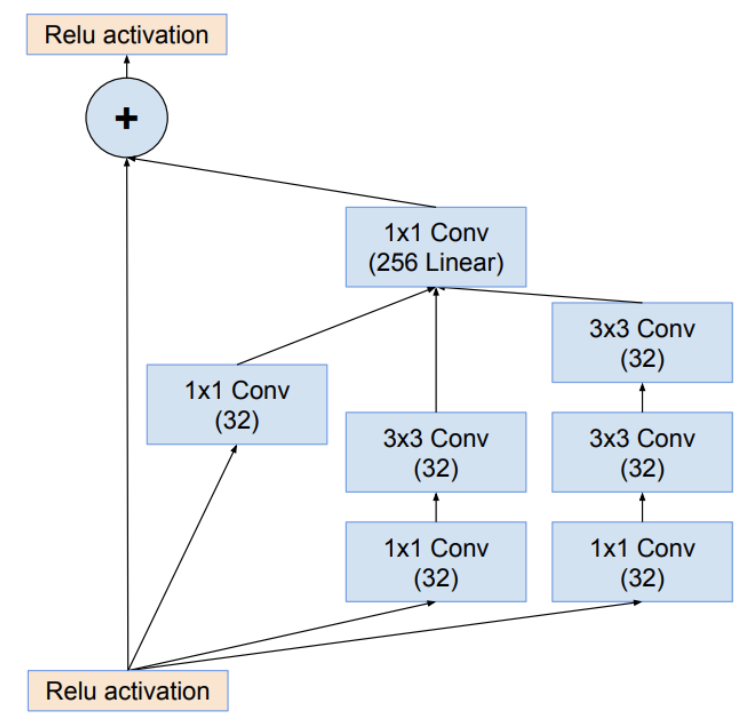 Feed-forward path
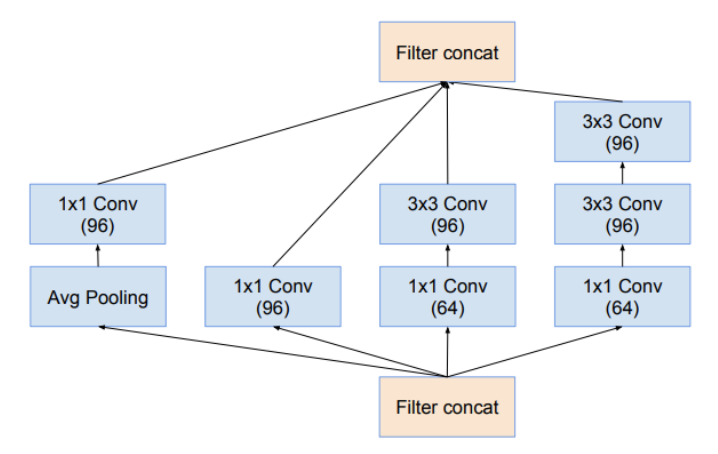 Residual block
Original block
Xception
Features
Learning from feature maps only step by step from space to channel separately.
Image I 
Input(n channels) => [1, 1, n] channel kernel => 3 feature map => [3, 3, 1] spatial kernel for each feature map => Concatenate
Image II
Input(n channels) => [1, 1, n] channel kernel => 7 feature map => [3, 3, 1] spatial kernel for each feature map => Concatenate
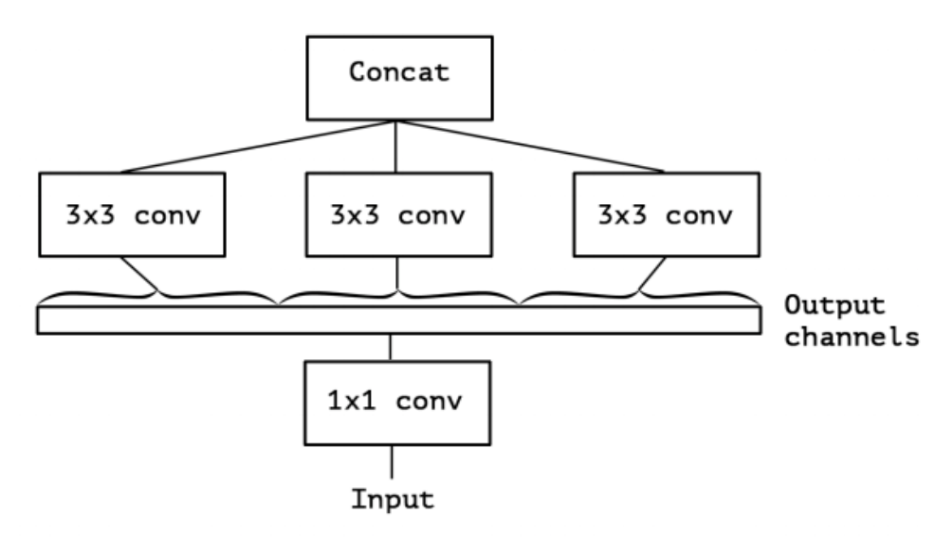 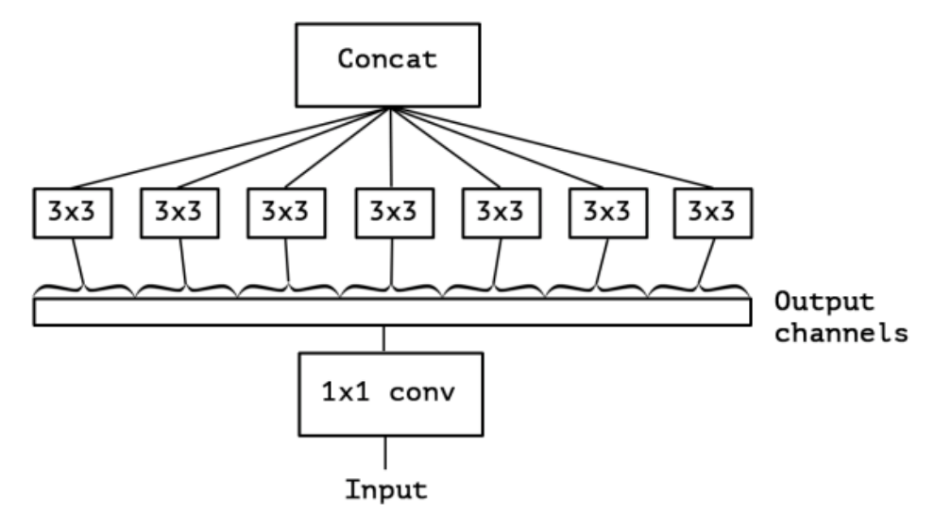 Image I
Image II
First Stage Model Candidates Flowchart
CNN model training
Data augmentation
Training data
Image preprocessing
Plant classification
Image preprocessing
Test data
CNN model
Result
Proposed Method : Organ-based Model
Organ-based model
Training
data
Organ classifier
Flower-specific classifier
Flower data
Leaf-specific classifier
Leaf data
Fruit-specific classifier
Fruit data
n: total class number
Experimental Settings (1/2)
Image processing
Resize: resolution 250 x 250 to 227 x 227
Pixel value: 0~255 to 0.0~1.0 
Data augmentation
Rotation degree range = -20 ~ +20   
Zooming range = 10%
Horizontal flip = True 
Transfer Learning (CNN models)
Xception, Inception V3, Inception Res
Weight = ‘imagenet’
Learning rate = 0.045
Momentum = 0.9
Decay = 1e-6
Experimental Settings (2/2)
Activation function
Softmax (on output layer)
Loss function
Cross entropy
Optimization
Stochastic gradient descent (SGD)
Environment
OS: Ubuntu 16.04
CPU: Intel Xeon CPU E5-2630 v4
GPU: Nvidia GeForce GTX 1080 Ti
Host memory: 128GB
Device memory: 12GB
Programming language: Python 3.6.3 & TensorFlow 1.3.0
Data Augmentation Experimental Results
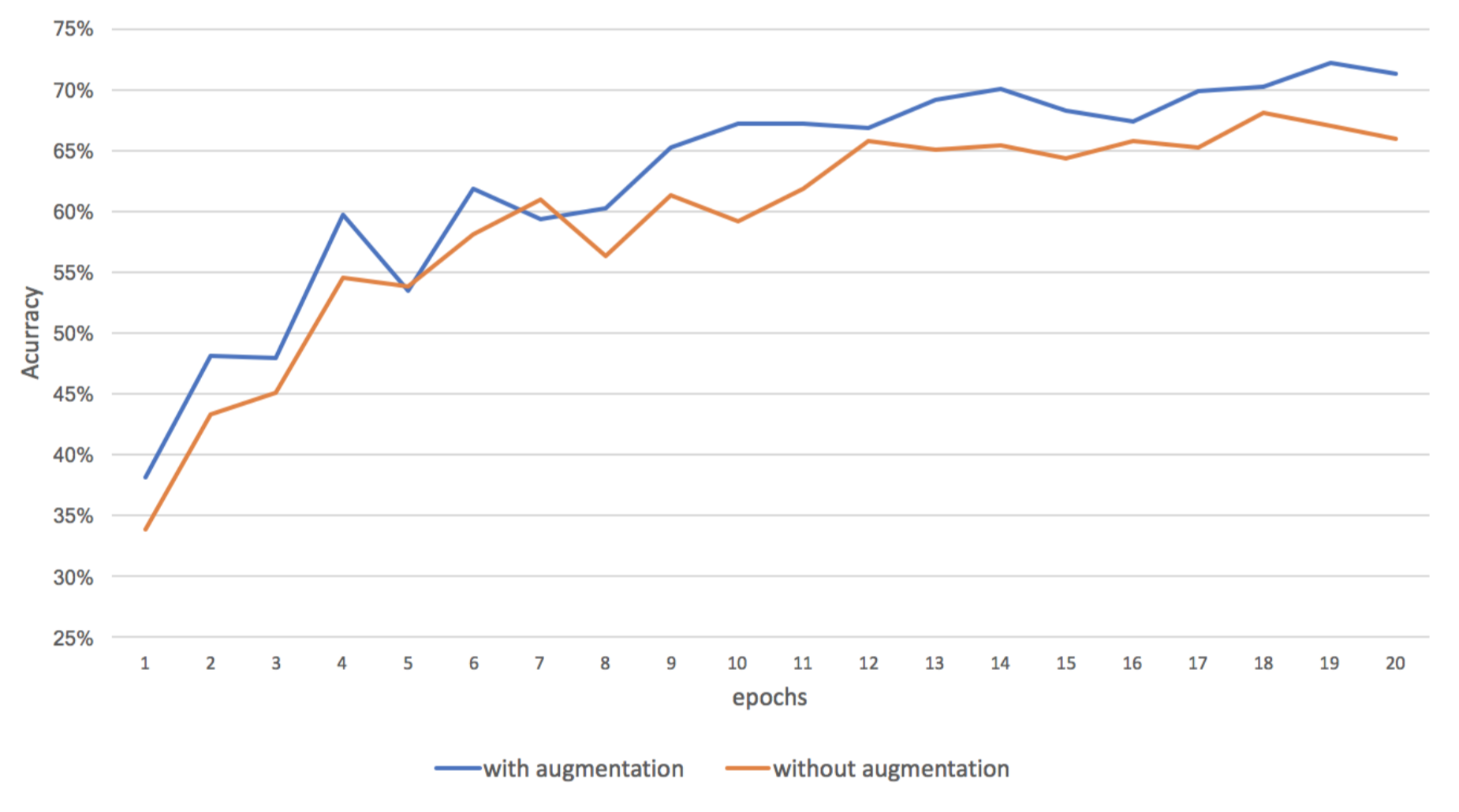 accuracy
Model: InceptionV3
Transfer learning: True
Epoch : 20
Image Preprocessing Experimental Results
Pixel Value Rescaling from 0-255 to 0-1
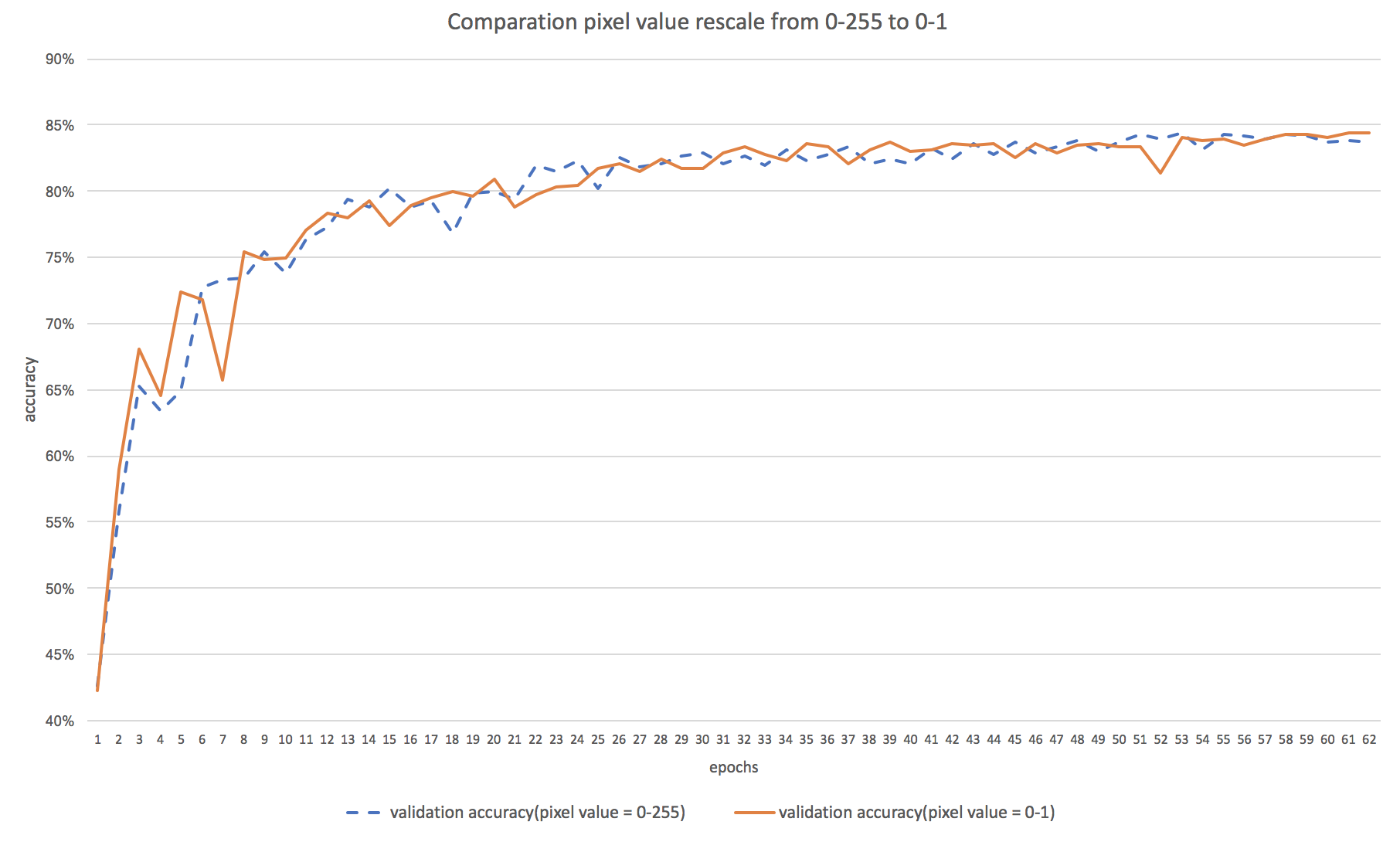 Model: Xception
Transfer learning: True
Epoch : 60
Model Candidates Experimental Results (1/3)
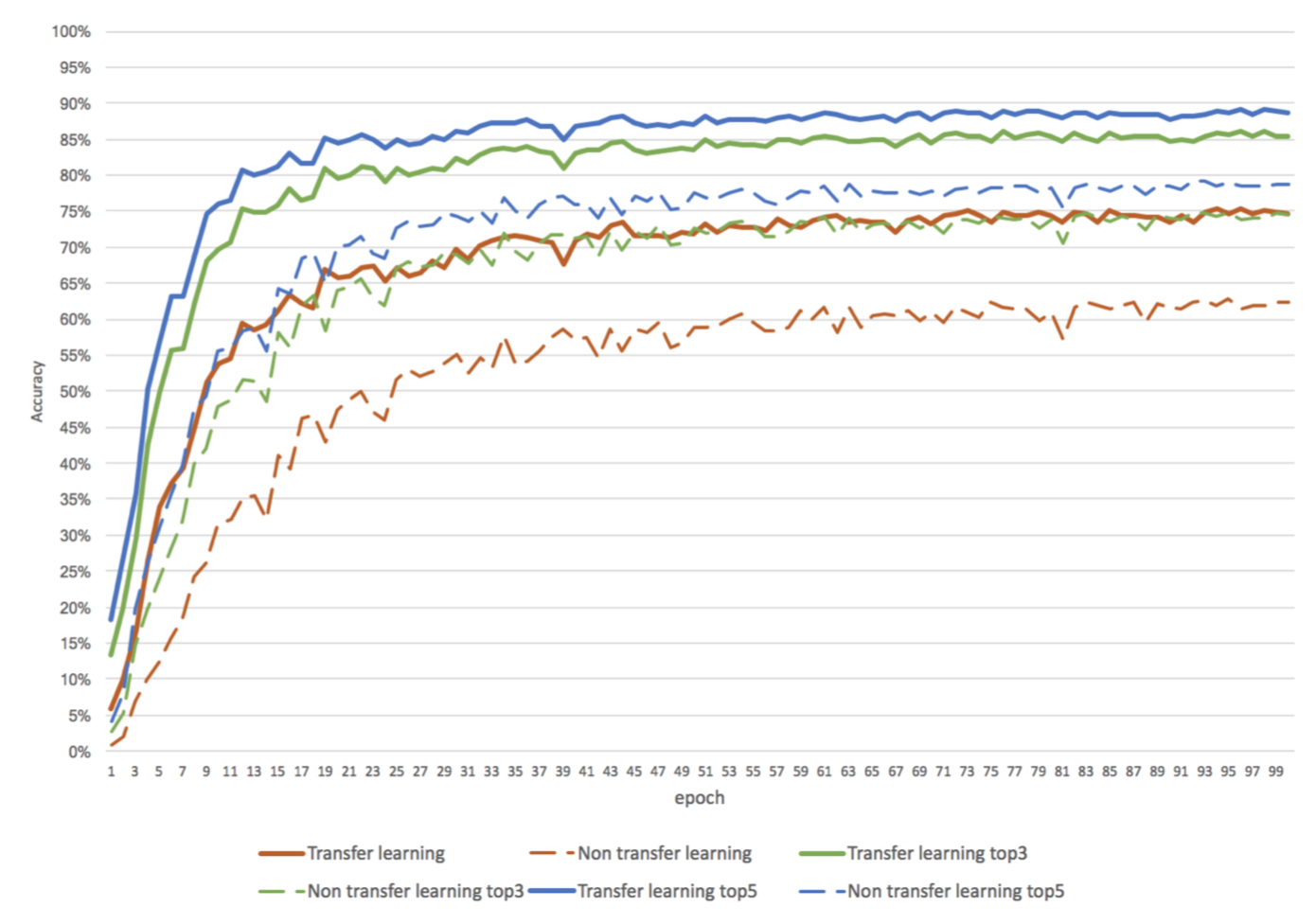 89.08%
86.09%
75.33%
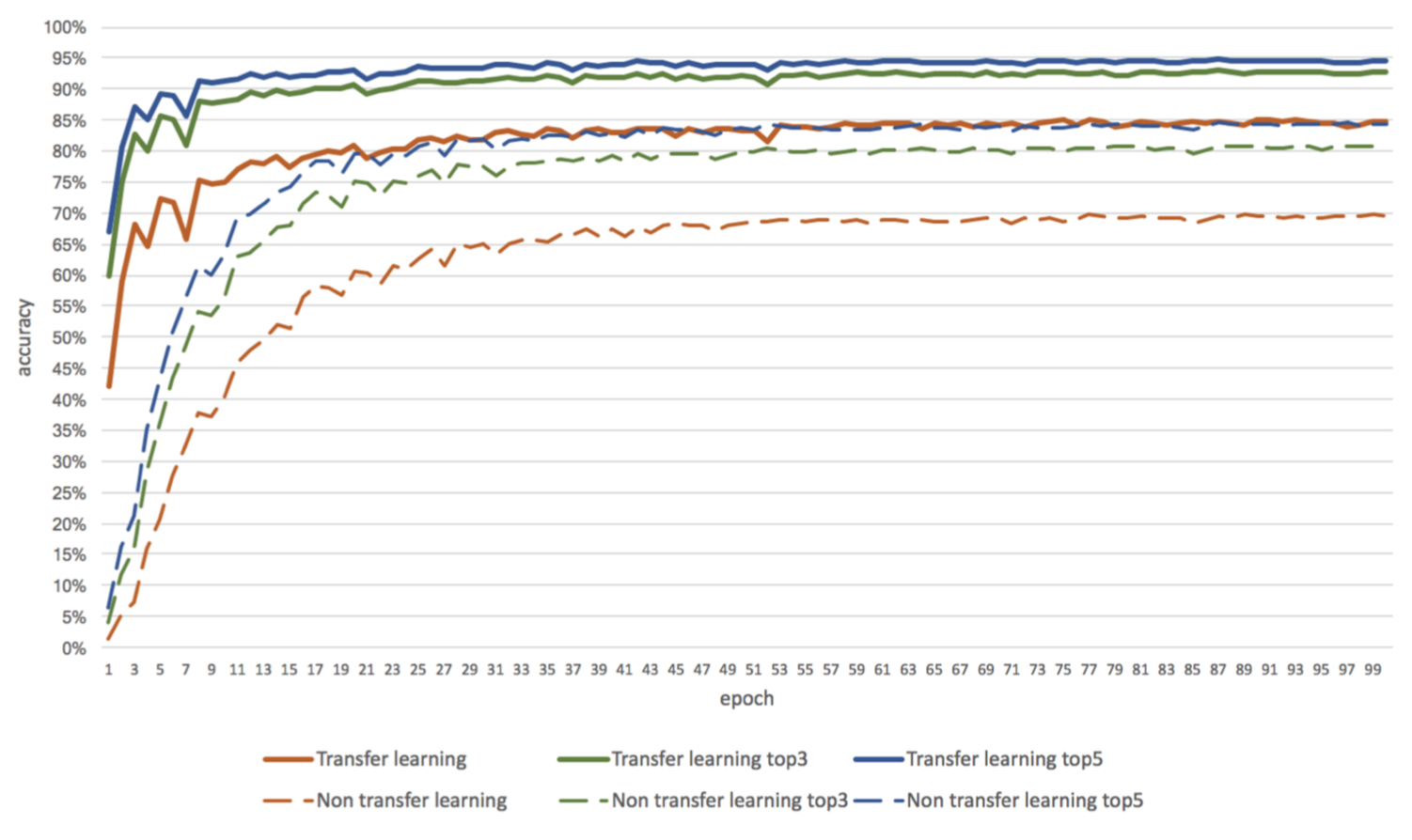 Model: InceptionV3
Epoch : 100
Model Candidates Experimental Results (2/3)
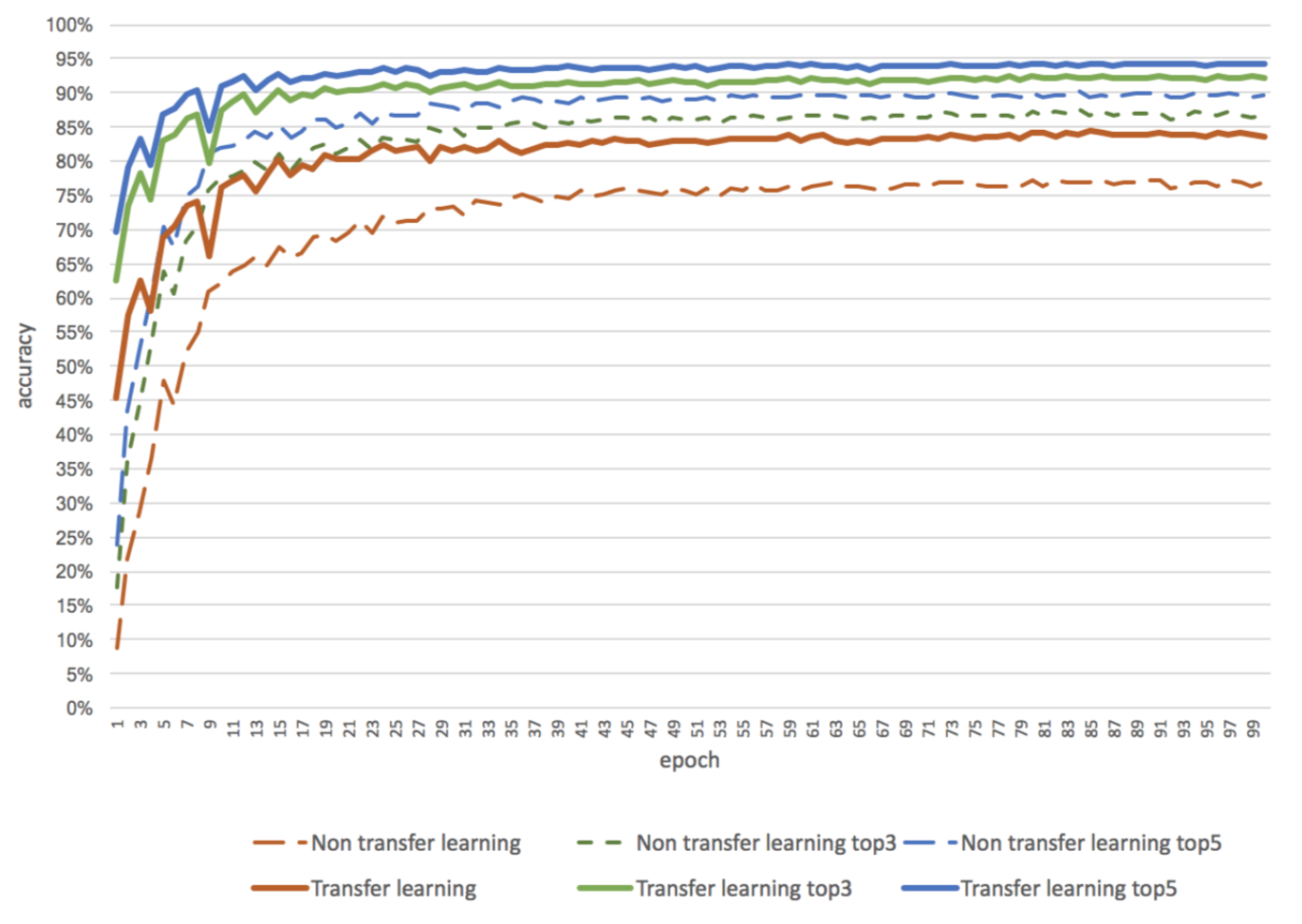 94.23%
92.27%
84.01%
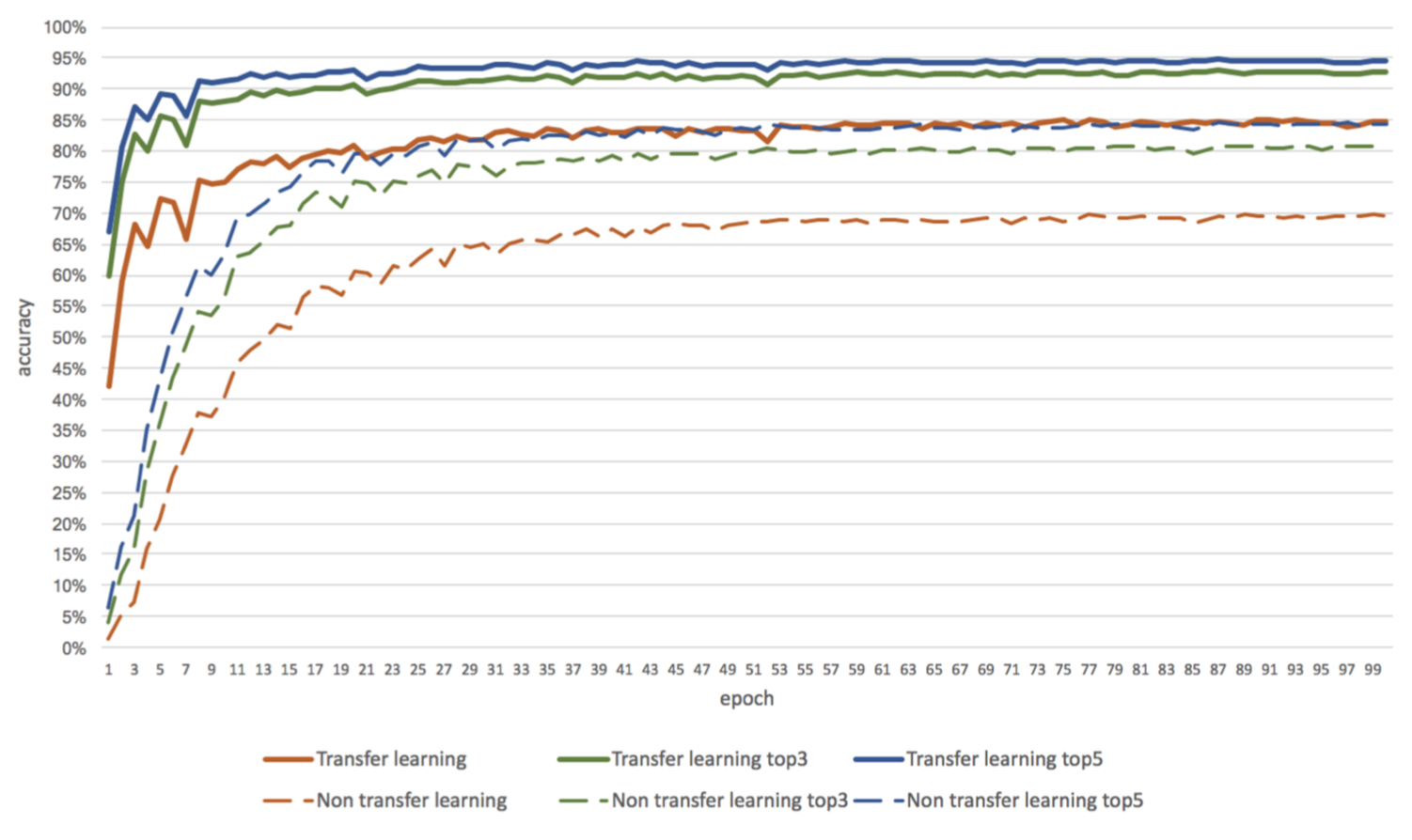 Model: Incept-Res
Epoch : 100
Model Candidates Experimental Results (3/3)
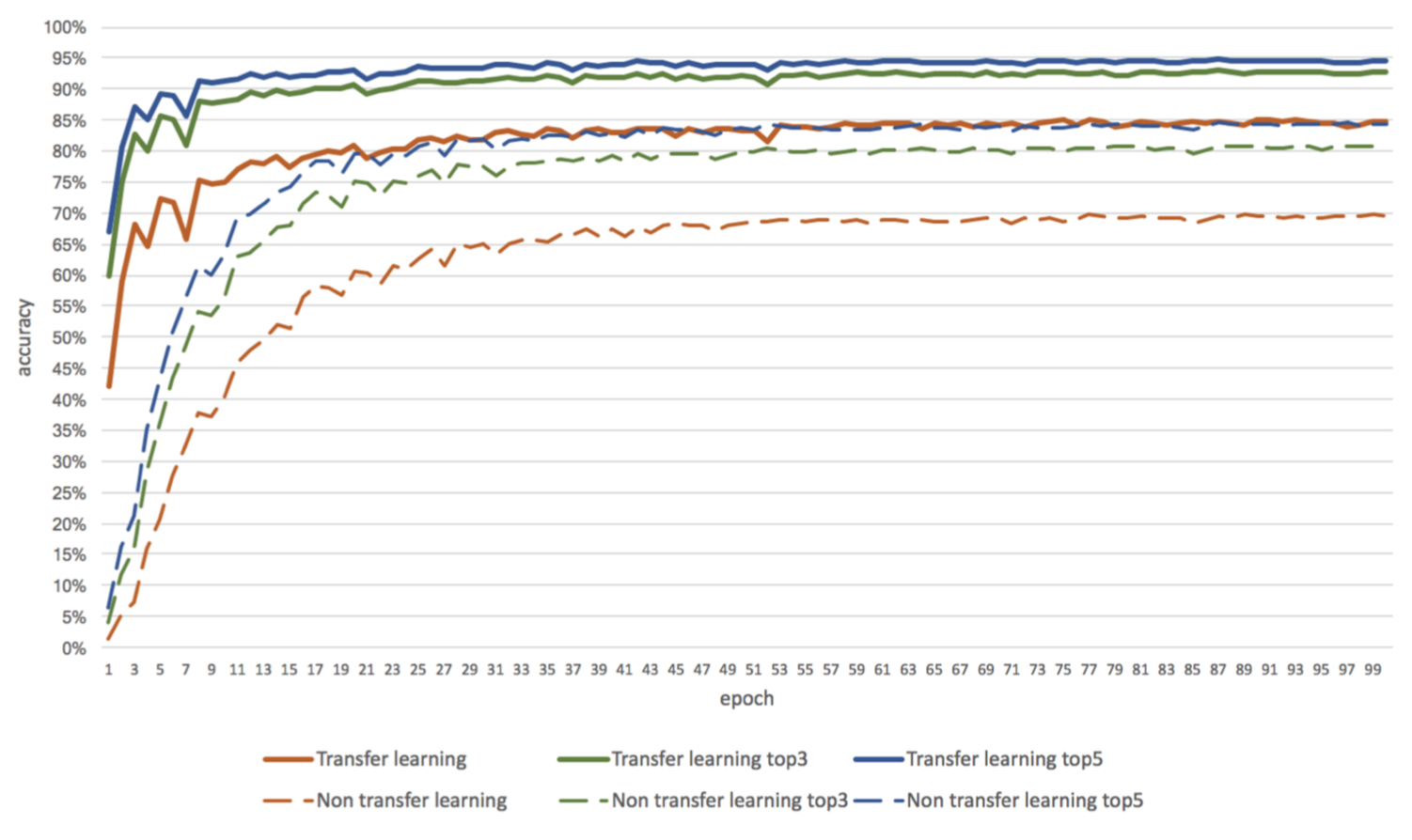 94.64%
92.73%
85.14%
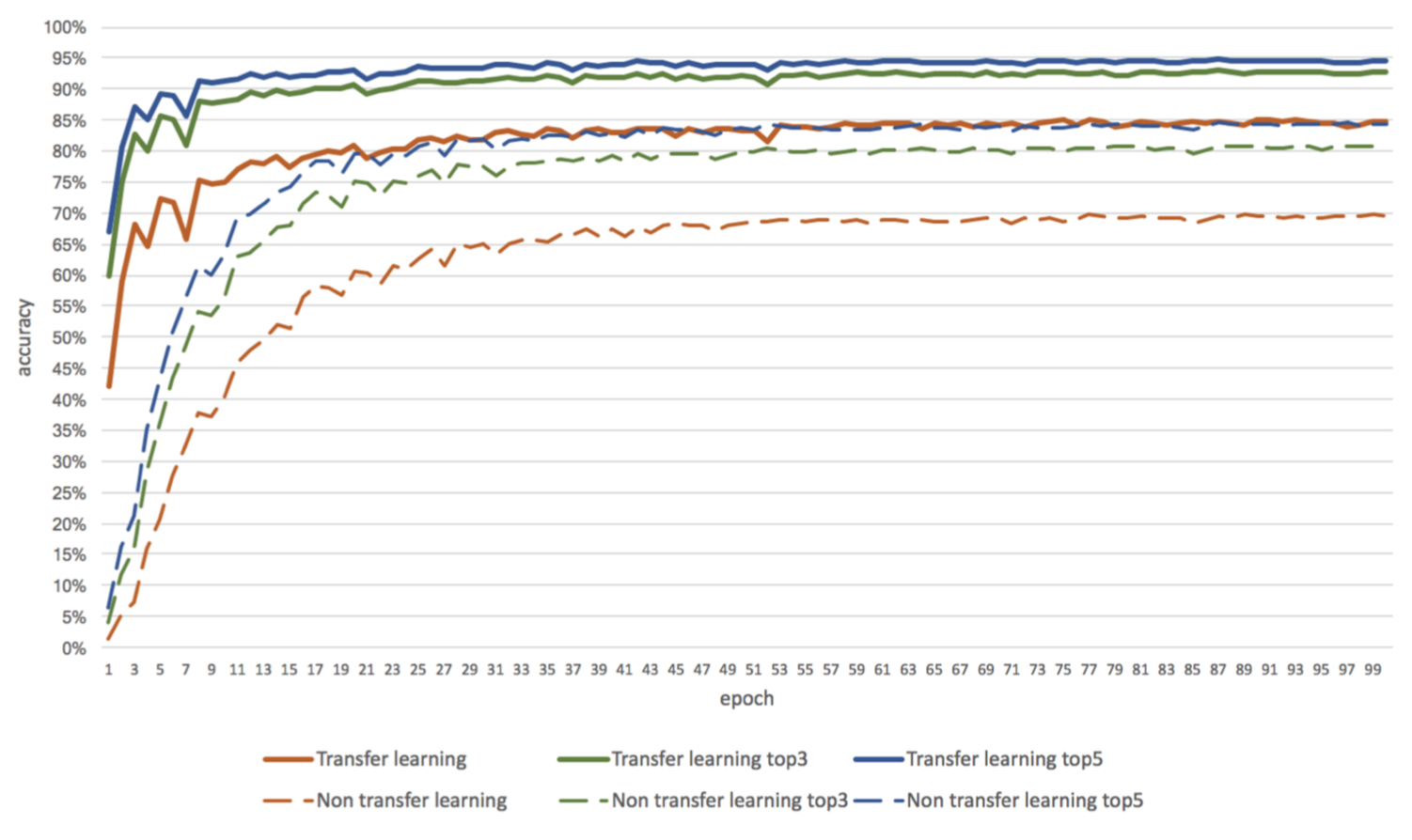 Model: Xception
Epoch : 100
Model Candidates Conclusions
500 selected classes
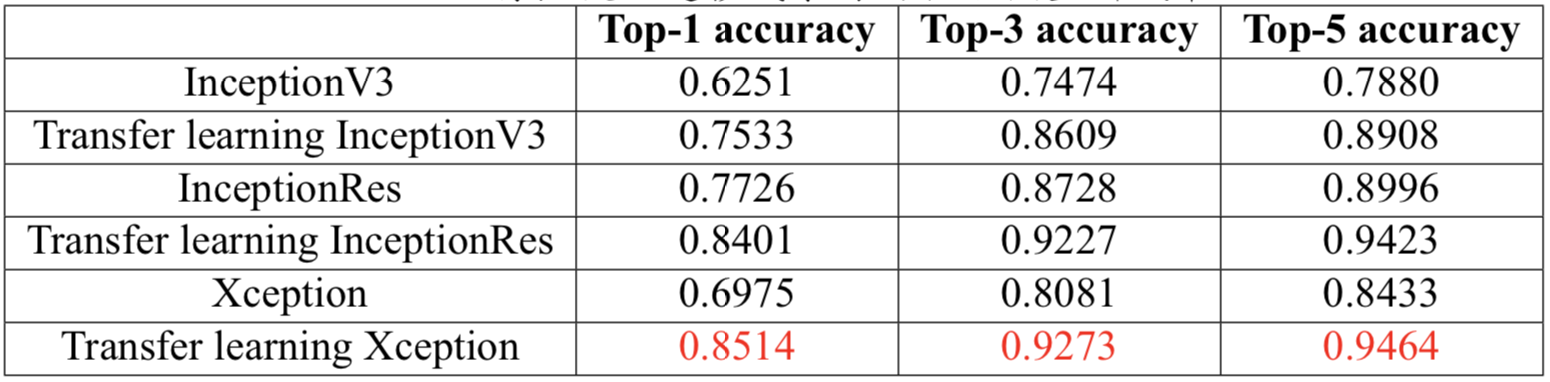 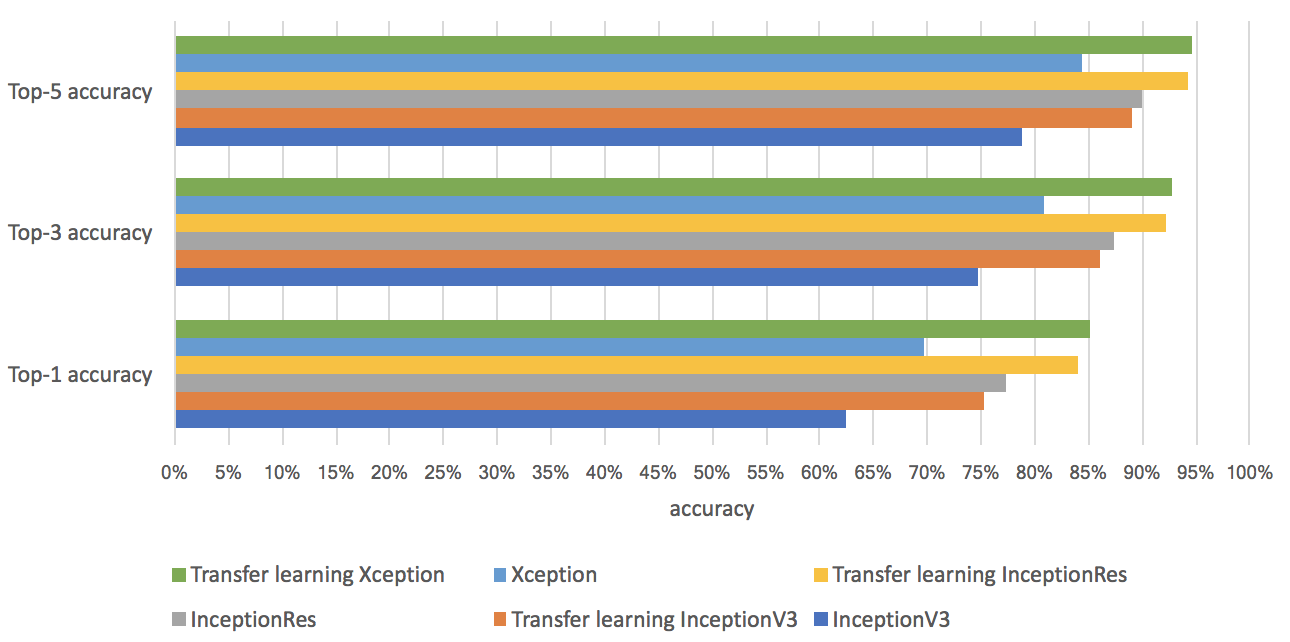 Transfer Learning Analysis (1/3)
Extract feature maps from horizontal transfer model
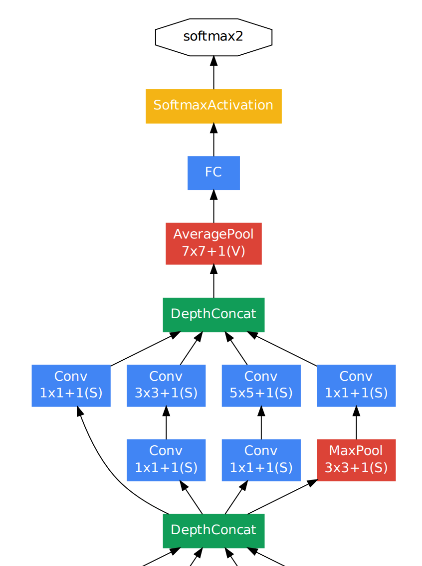 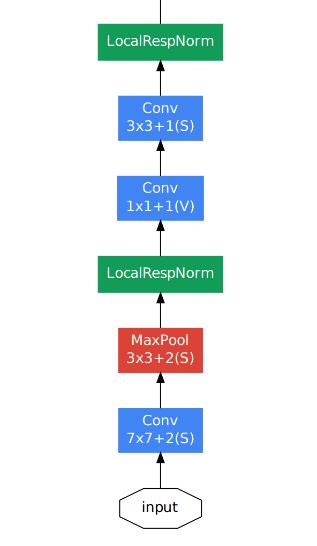 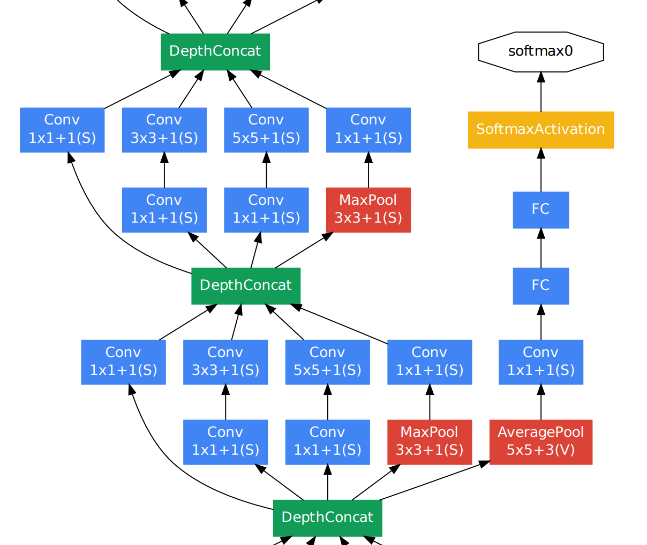 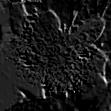 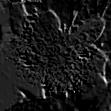 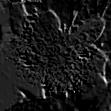 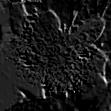 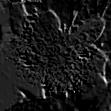 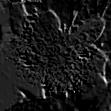 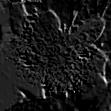 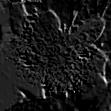 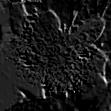 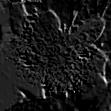 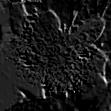 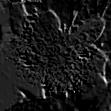 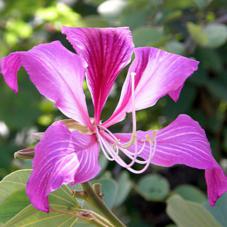 Horizontal transfer model
Transfer Learning Analysis (2/3)
Xception after training (with random weight initialization)
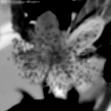 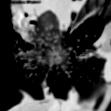 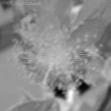 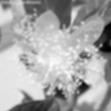 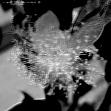 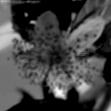 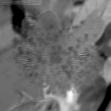 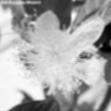 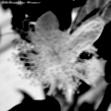 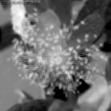 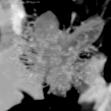 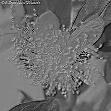 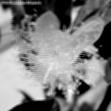 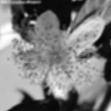 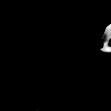 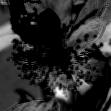 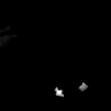 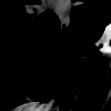 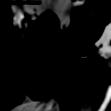 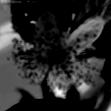 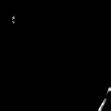 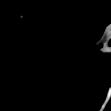 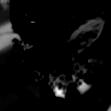 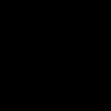 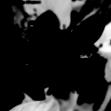 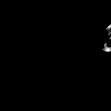 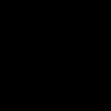 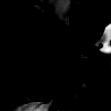 Transfer Learning Analysis (3/3)
Xception after training (with transfer learning)
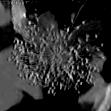 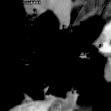 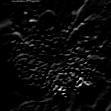 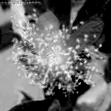 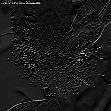 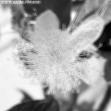 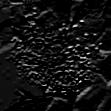 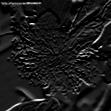 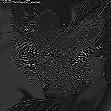 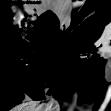 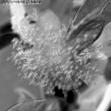 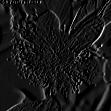 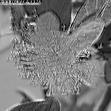 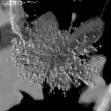 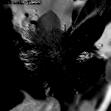 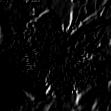 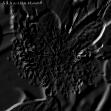 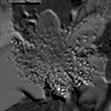 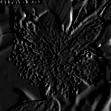 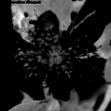 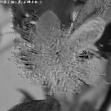 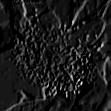 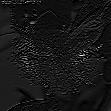 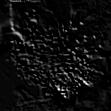 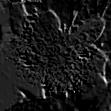 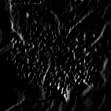 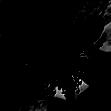 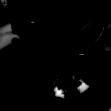 Second Stage Organ-based Model Flowchart
ImageNet 
dataset
Training CNN model
ImageNet  model
Keras
ImageNet  model
Horizontal transfer model
ITRI dataset
Horizontal transfer model
Organ classifier
ITRI dataset
Horizontal transfer model
Flower-specific classifier
Flower data
Vertical
transfer models
Horizontal transfer model
Leaf-specific classifier
Leaf data
Horizontal transfer model
Fruit-specific classifier
Fruit data
Organ-specific Model Experimental Result(1/2)
Transfer learning from ImageNet model
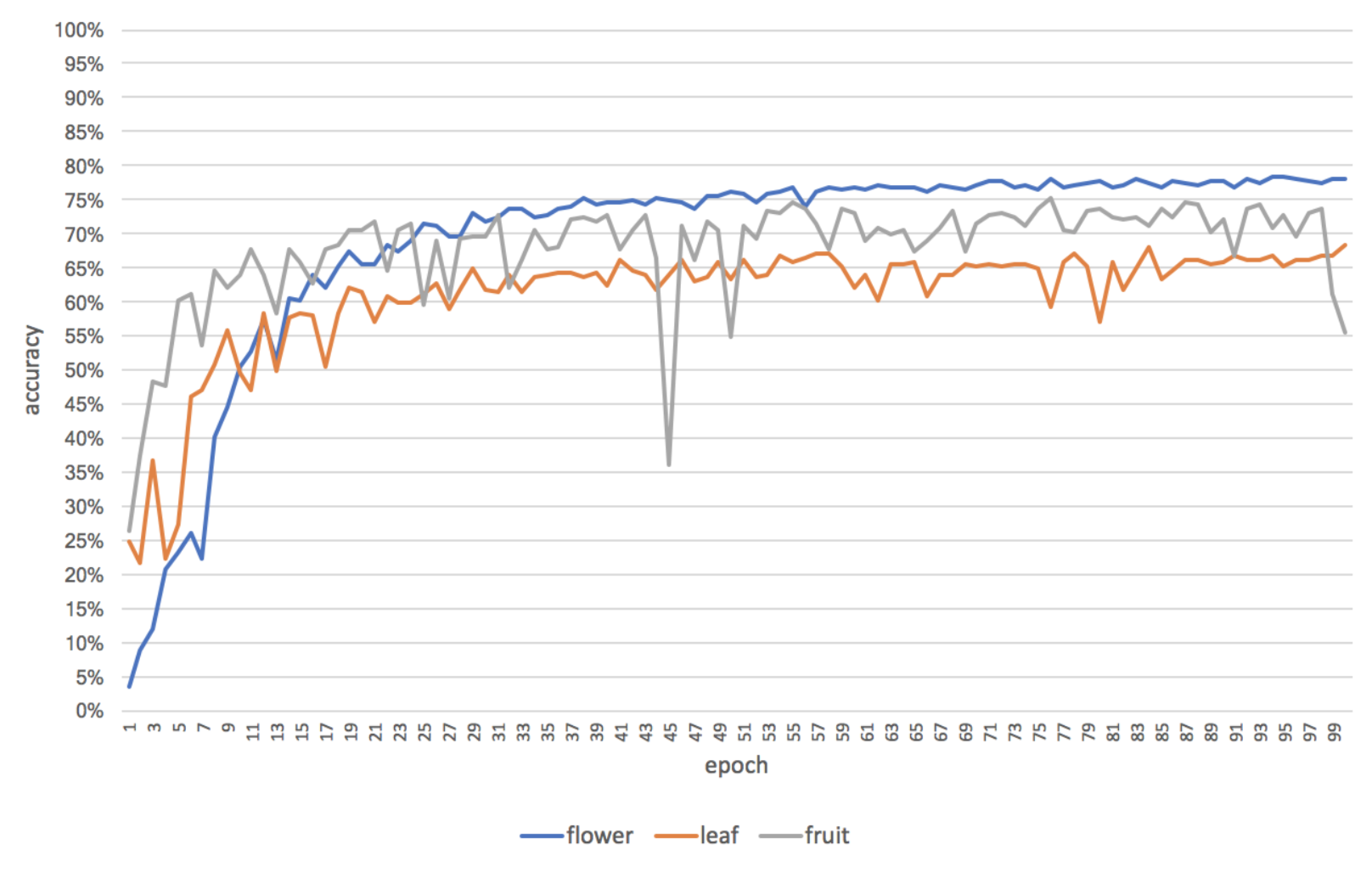 78.16%
73.80%
68.29%
Model: Xception
Epoch : 100
Organ-specific Model Experimental Result(2/2)
Transfer learning from horizontal model
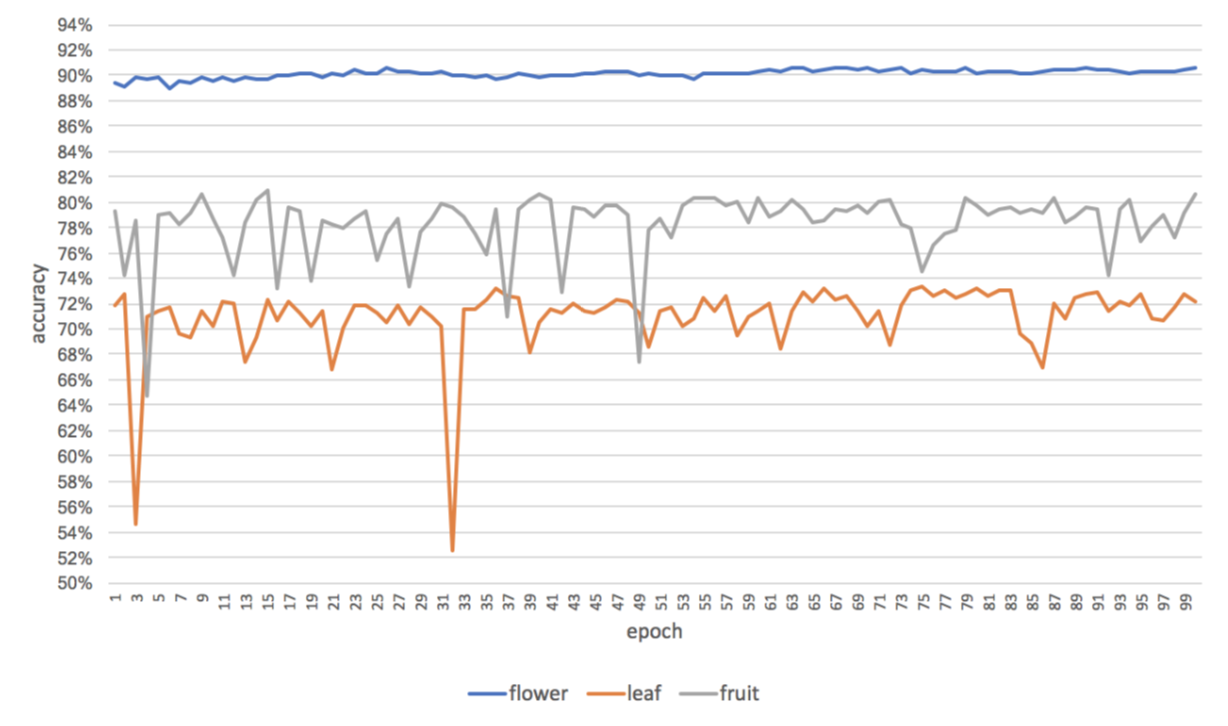 80.92%
90.65%
73.40%
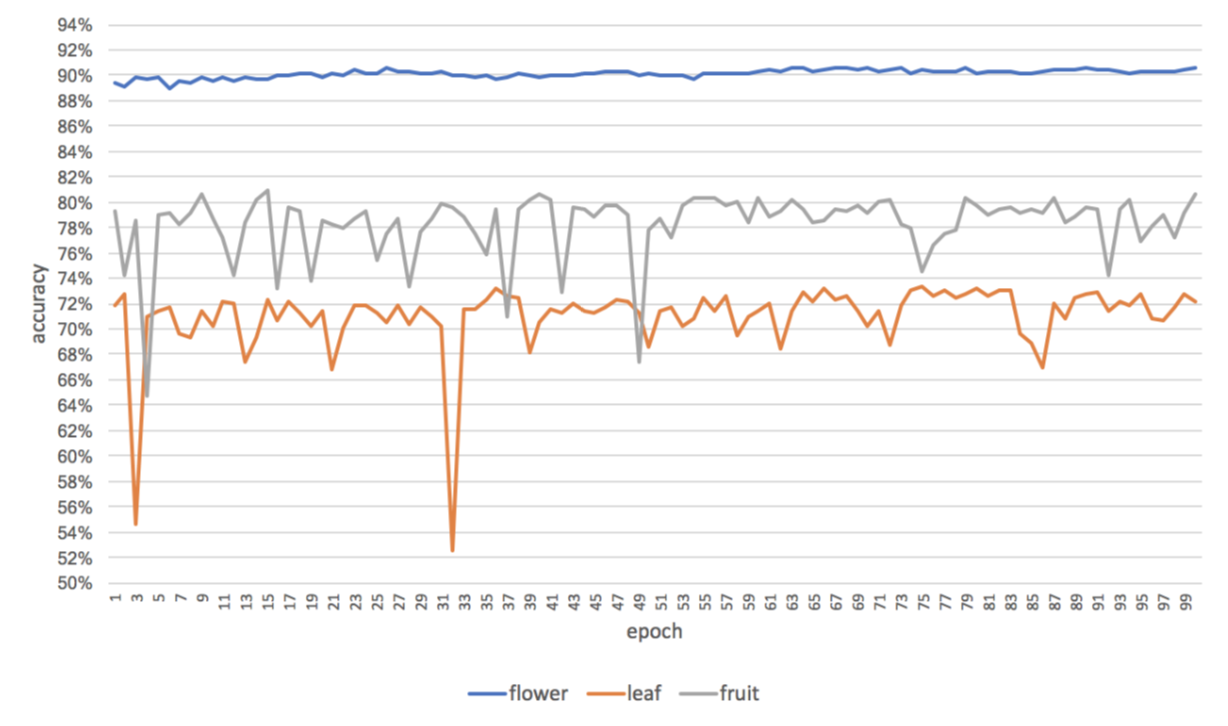 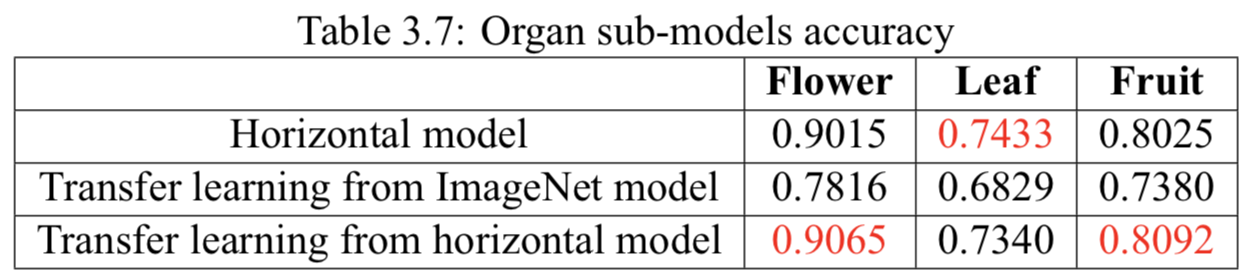 Organ Classifier Experimental Result(1/2)
Three types of organ classifier
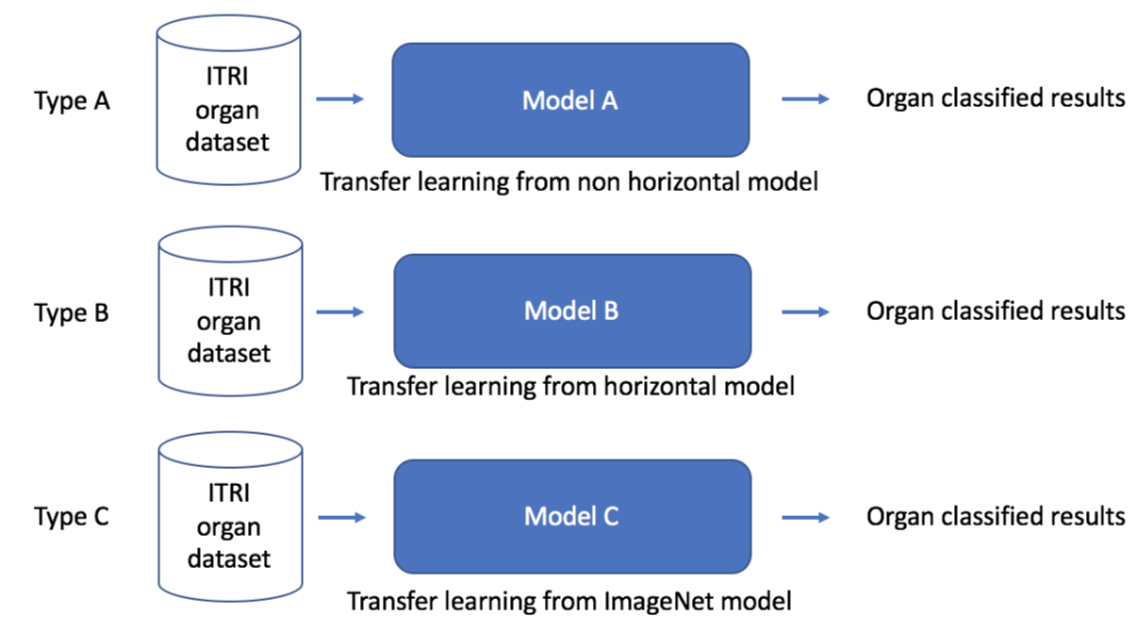 Organ Classifier Experimental Result(2/2)
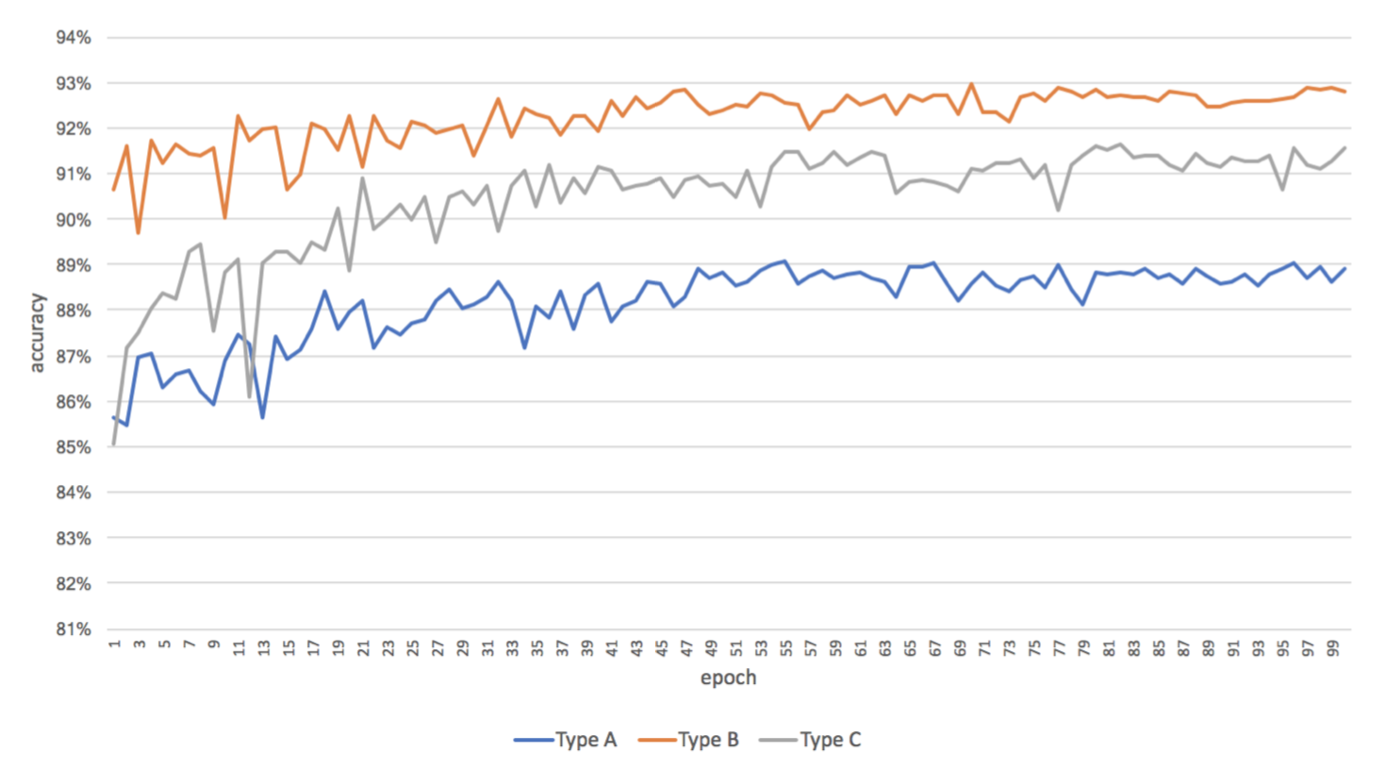 92.89%
91.63%
89.03%
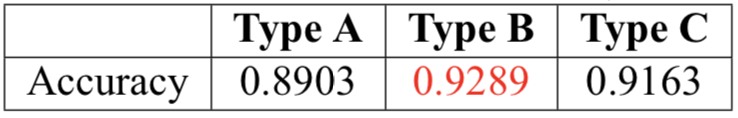 Organ-based Model Experimental Result (1/2)
Method A






Method B
Organ
classifier
Plant images
Flower-specific classifier
Plant images
x
Leaf-specific classifier
Plant images
x
Results
+
Fruit-specific classifier
Plant images
x
Is flower
Flower-specific classifier
Results
Is leaf
Leaf-specific classifier
Results
Is fruit
Fruit-specific classifier
Plant images
Results
Organ classifier
Organ-based Model Experimental Result (2/2)
Experimental results conclusion
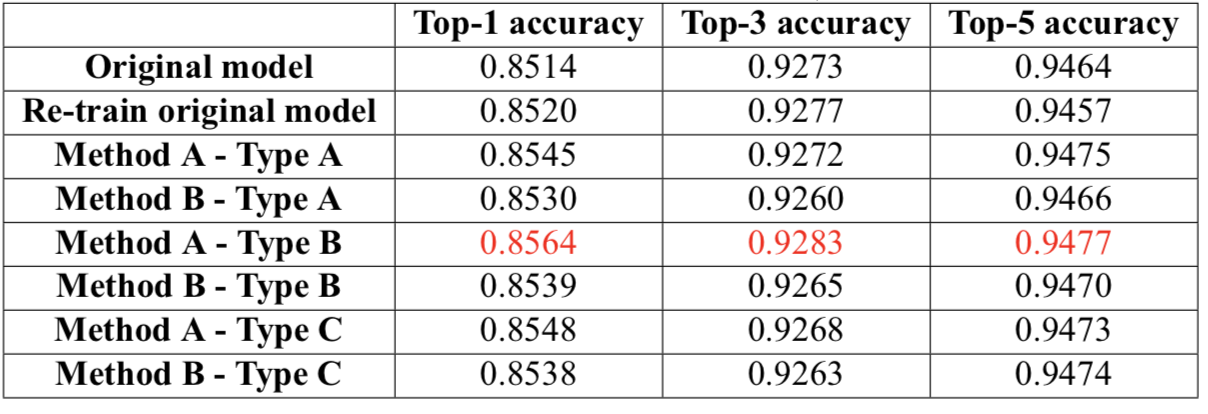 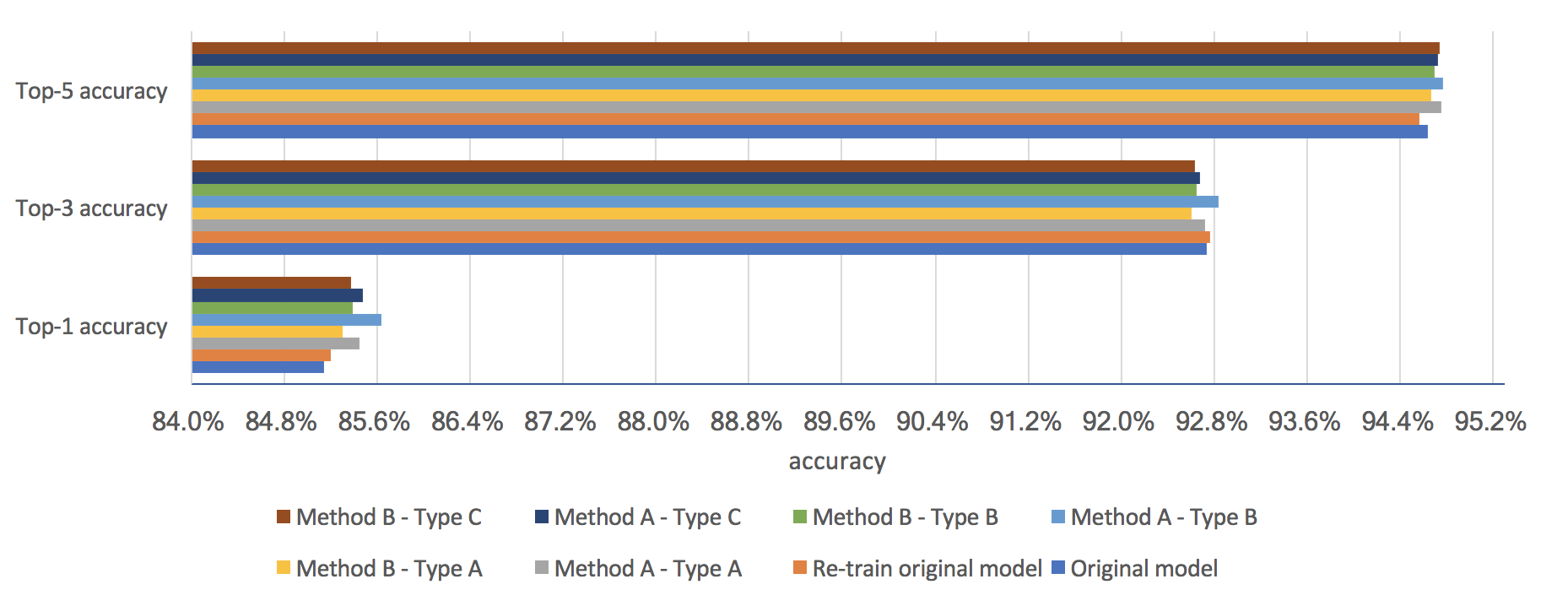 Each Class Accuracy
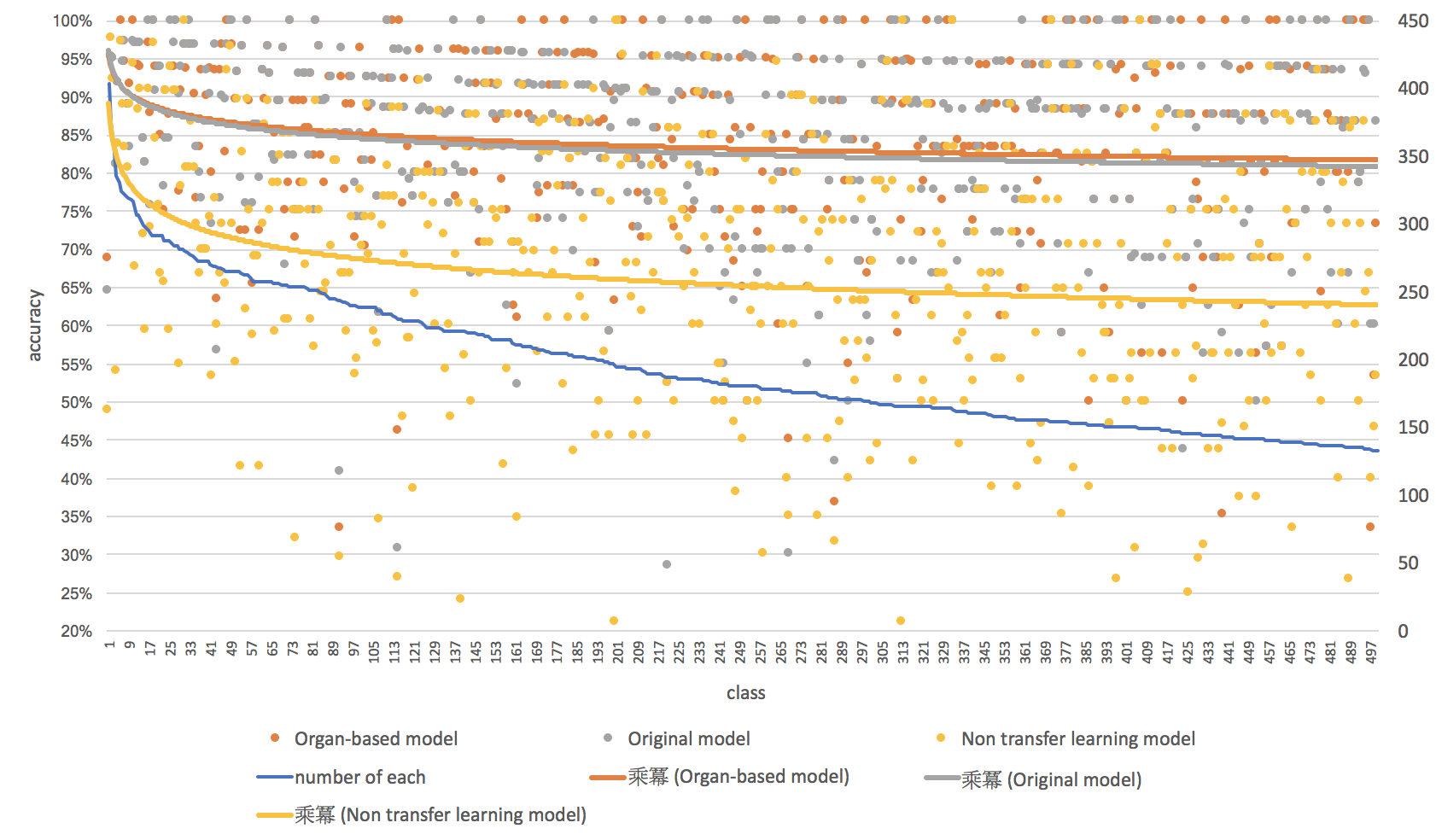 Error Analysis (1/3)
Feature extraction







Euclidean distance
Use Euclidean distance of two extracted image features to find the most similar image.
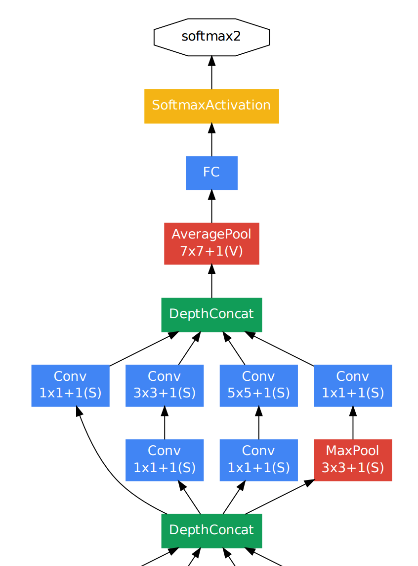 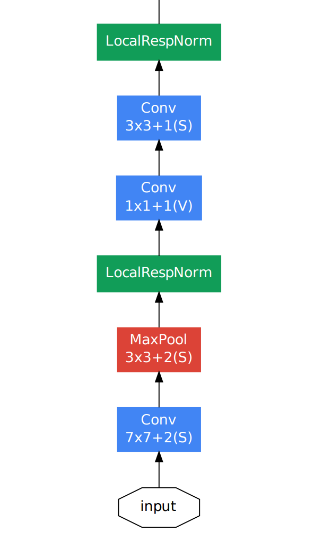 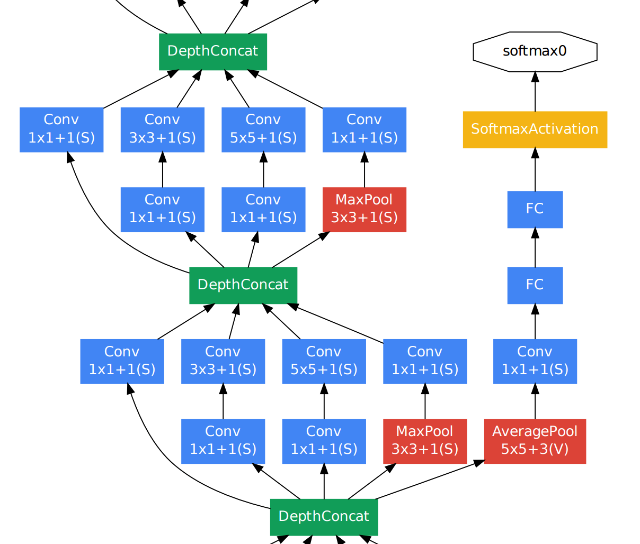 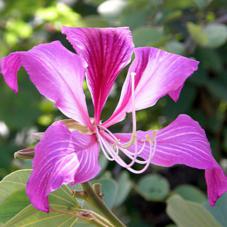 Feature vectors
Error Analysis (2/3)
Misclassified images
Most similar images in predicted class
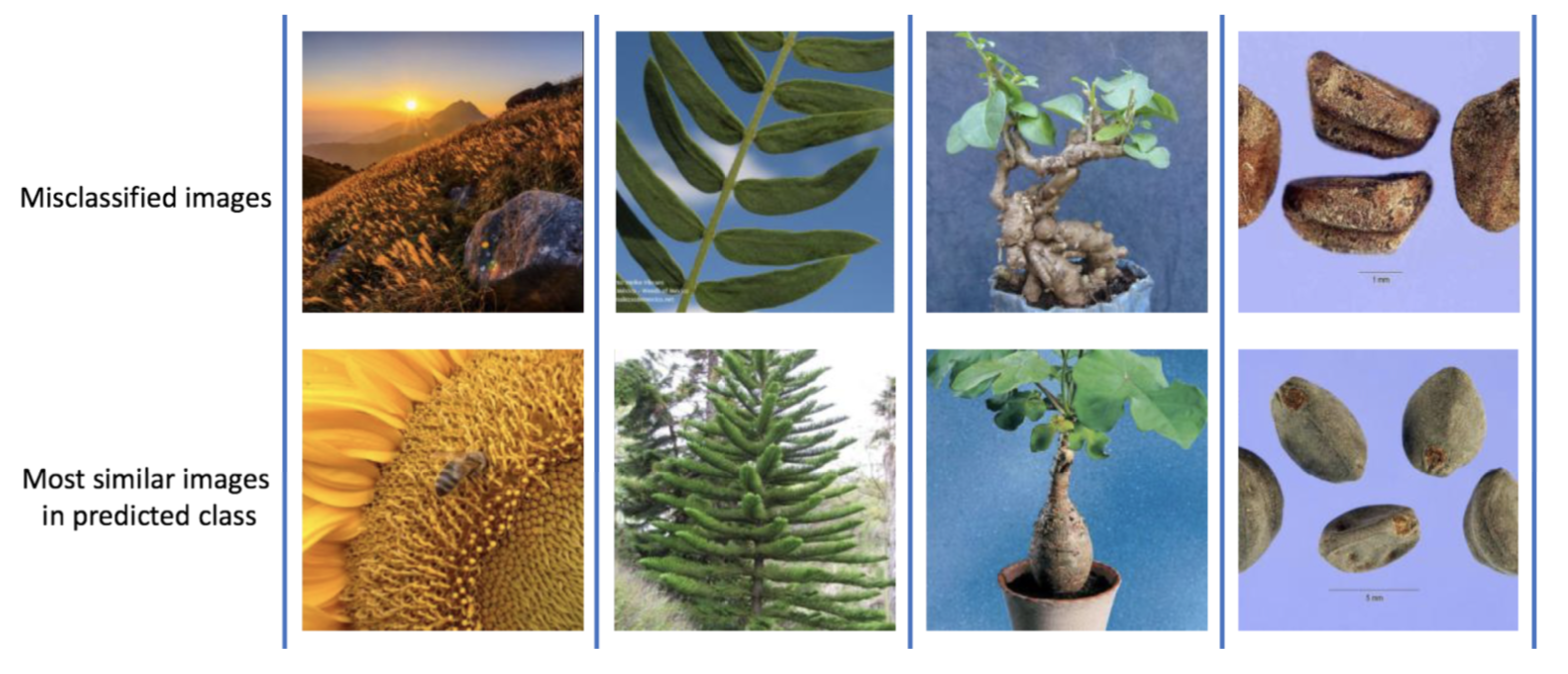 Misclassified images
Most similar images in predicted class
Error Analysis (3/3)
Misclassified images
Most similar images in predicted class
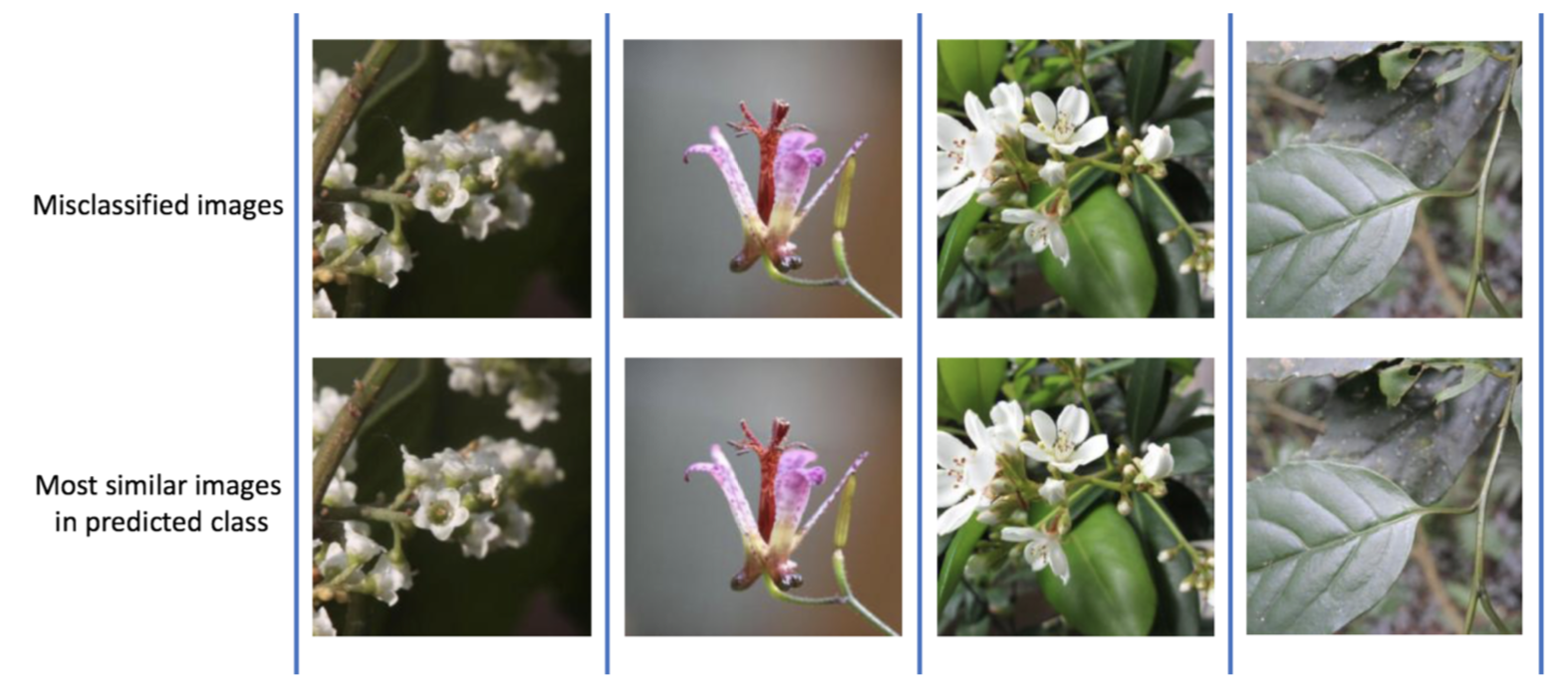 Misclassified images
Most similar images in predicted class
Conclusions and Future Work
Conclusions
Transfer learning is highly recommended in training convolution neural networks.
Organ-based model is useful for increasing ITRI-500 organ accuracy rate.
The computational cost is 4 times higher than origin.
Future Work
More classes data will be added to the training dataset.
Purifying dataset is very necessary.
NASnet can be expected as a breakthrough point of plant recognition and classification.
Thank you for your attention
Data Distribution
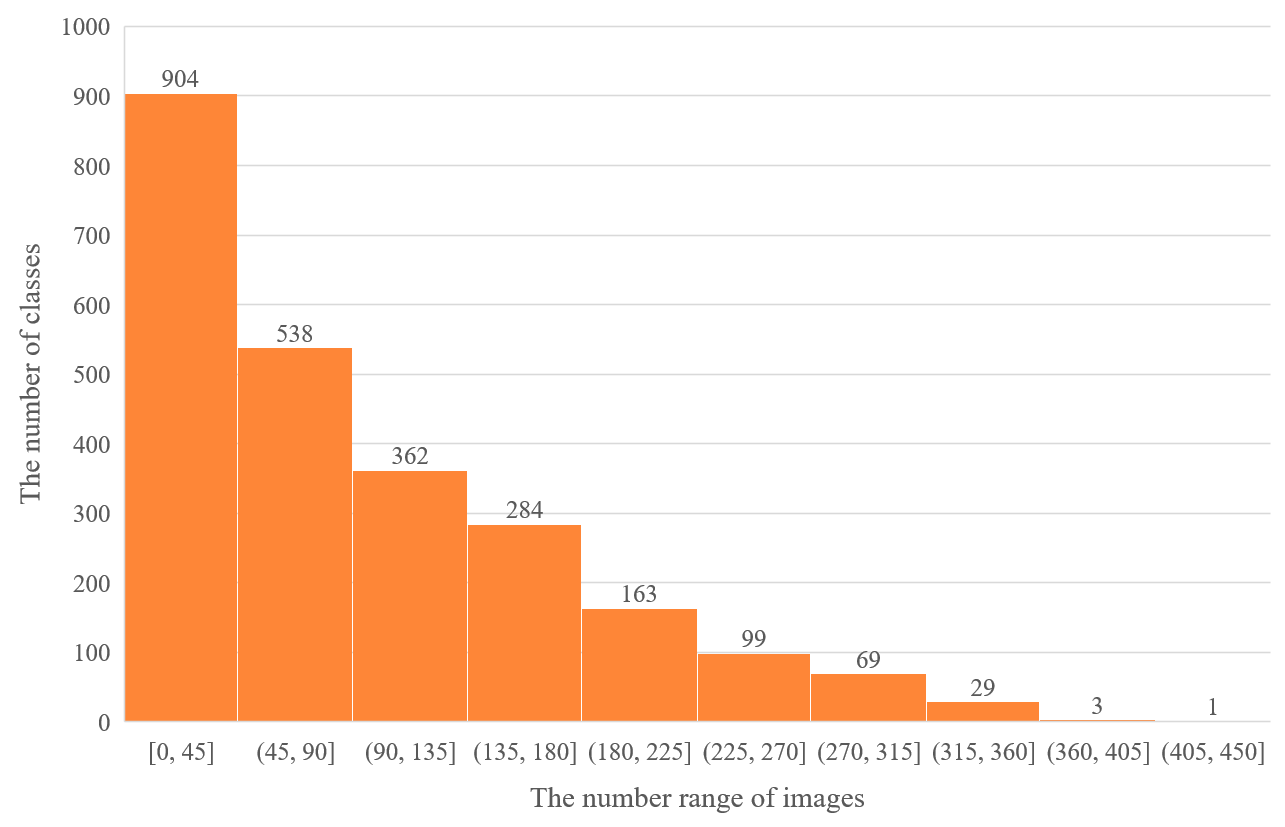 Data Augmentation Factors
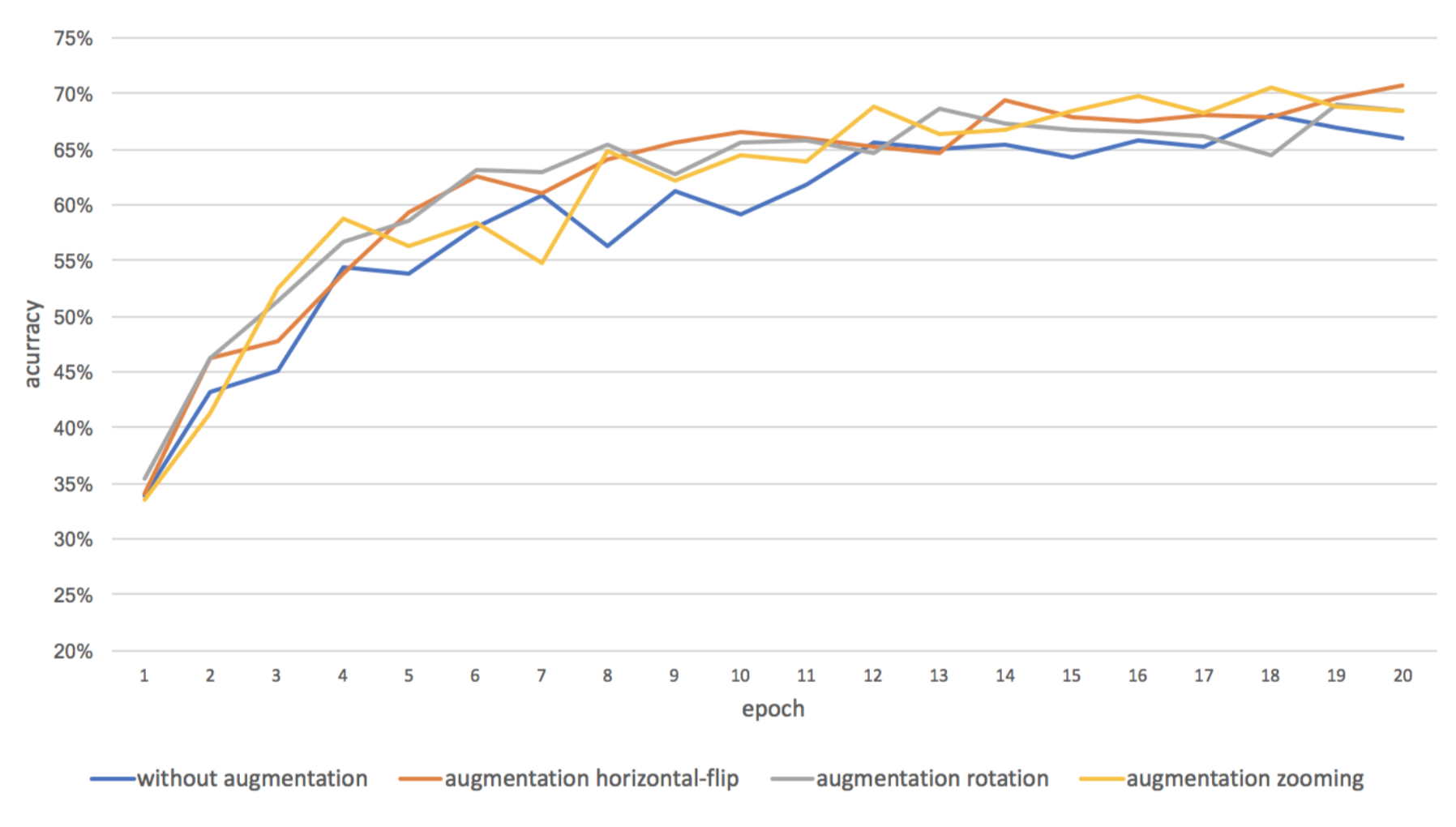 Model: InceptionV3
Transfer learning: True
Epoch : 20
Proposed Method : Organ based model (4/5)
Example :
assume 5 classes
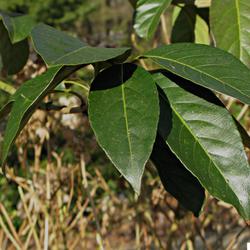 Img A
Organ Classifier
Softmax Prediction
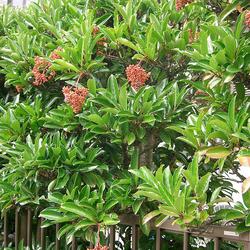 Img B
Flower model
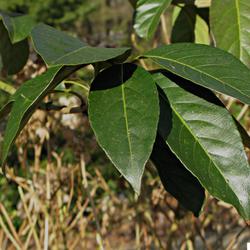 Img A
Leaf model
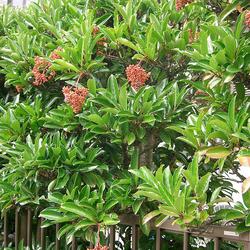 Img B
Fruit model
Proposed Method : Organ based model (5/5)
Example
The weight of each model :
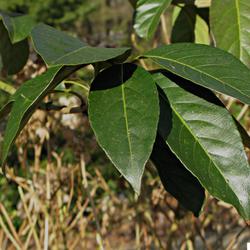 Prediction of img A :
Prediction A = class 2
The weight of each model :
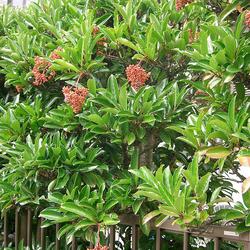 Prediction of img B :
Prediction B = class 3